Національний університет біоресурсів і природокористування України
СТУДЕНТСЬКИЙ НАУКОВИЙ ГУРТОК
Клуб фінансового аналітика
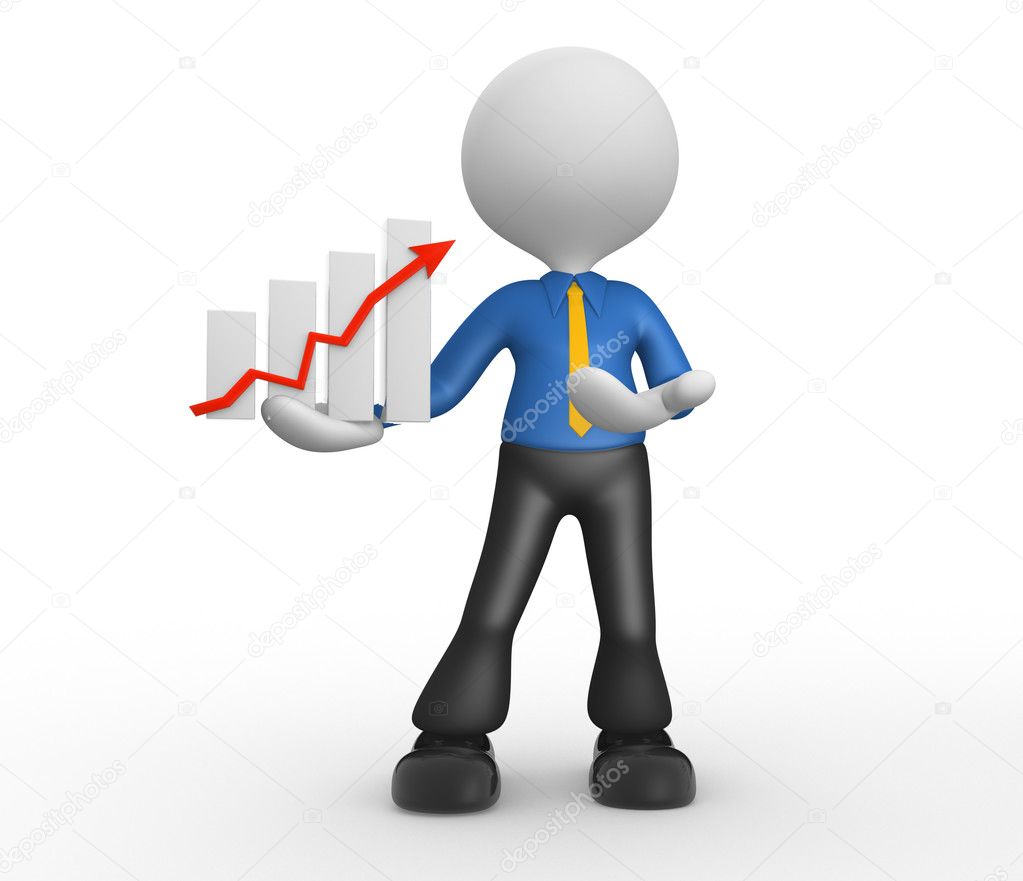 Керівник гуртка: к.е.н.,старший викладач 
Тітенко Зоя Миколаївна
НАШ ДИВІЗ
Ти можеш лягти спати зараз, і тобі насняться твої мрії. А можеш сісти – навчатися і працювати для їх реалізації
Мета створення та діяльності
Організація студентської наукової роботи на кафедрі фінансів з метою поглиблення знань та навичок студентів з фінансової та бізнес-аналітики,як основи подальшої їх фахової підготовки.
Завдання
формування у студентів інтересу до наукової творчості;
допомога студентам в проведені самостійних наукових досліджень та розробкці наукових проблем;
обмін досвідом й проведення наукової роботи серед членів студентських наукових гуртків;
забезпечення активної участі студентів у проведенні наукових конференцій, конкурсах та наукових семінарів;
сприяння поглибленому вивченню в більш широкому плані навчального матеріалу.
Склад наукового гуртка “Клуб ФІНАНСОВОГО АНАЛІТИКА”
Учасники гуртка студенти 1-4 курсів, економічного факультету
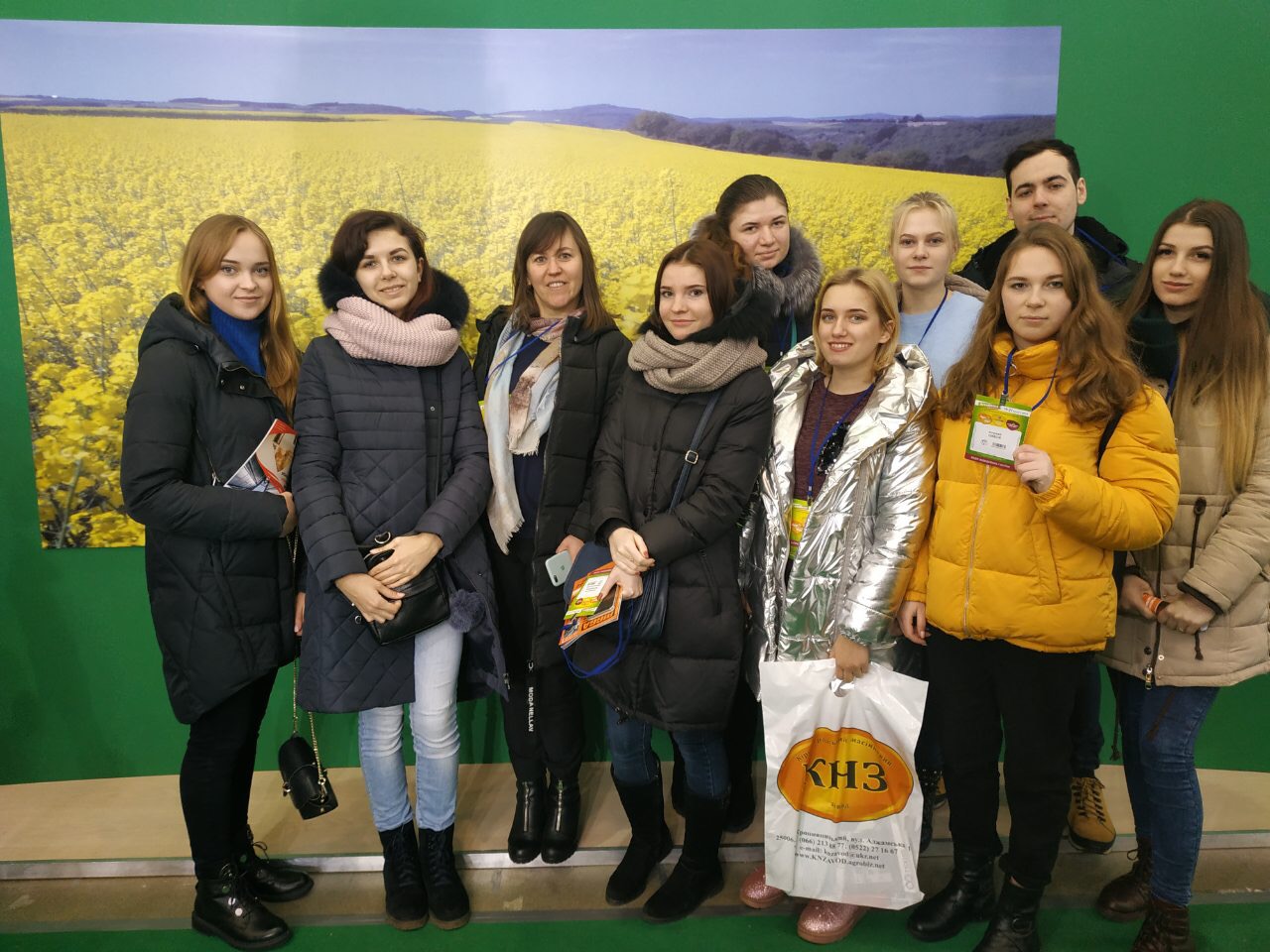 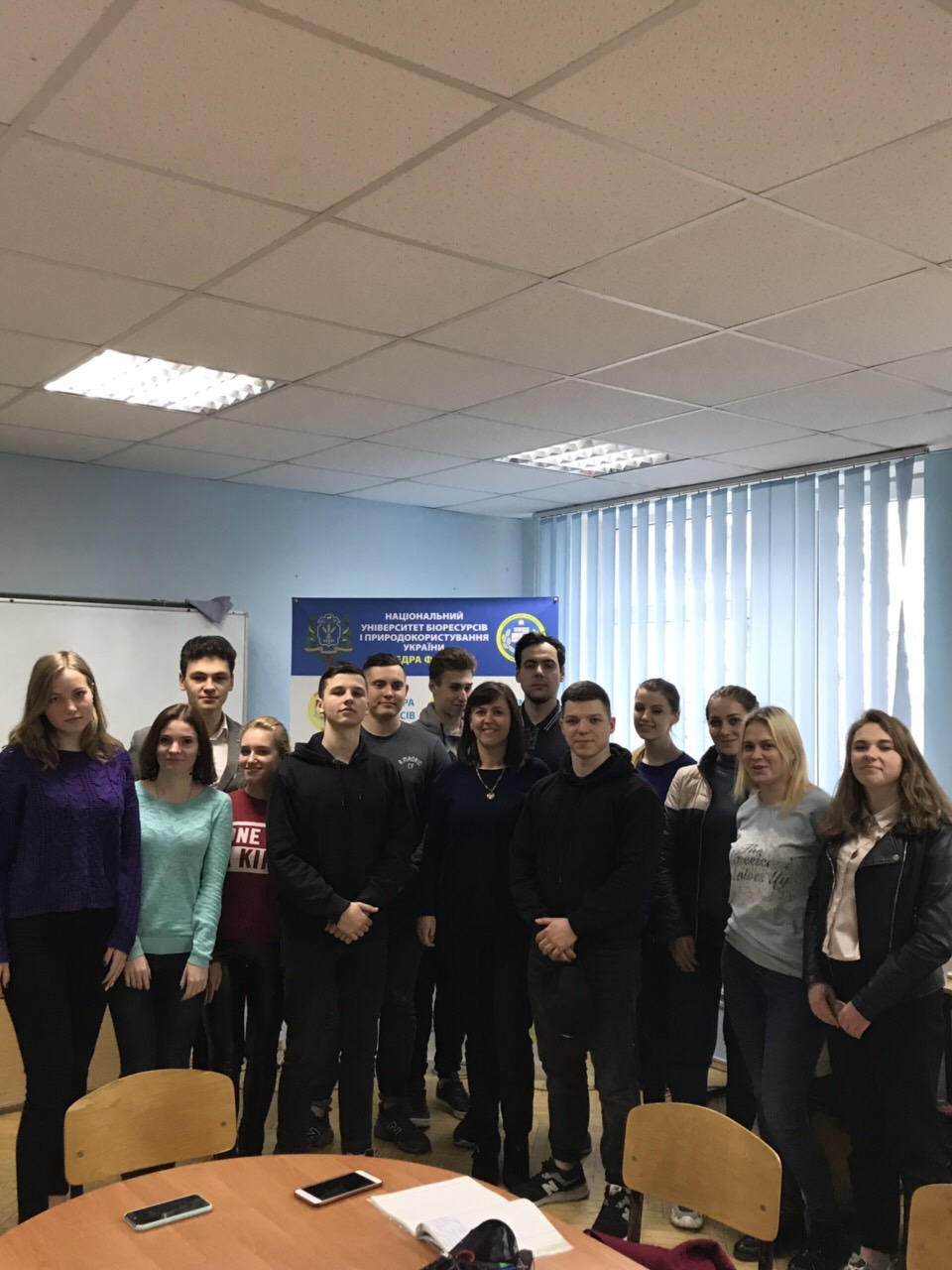 Найважливішімоментив деталях…
Участь членів гуртка  у ІV науково-практичному семінарі «Професійні компетентності фінансиста в умовах сучасних викликів»
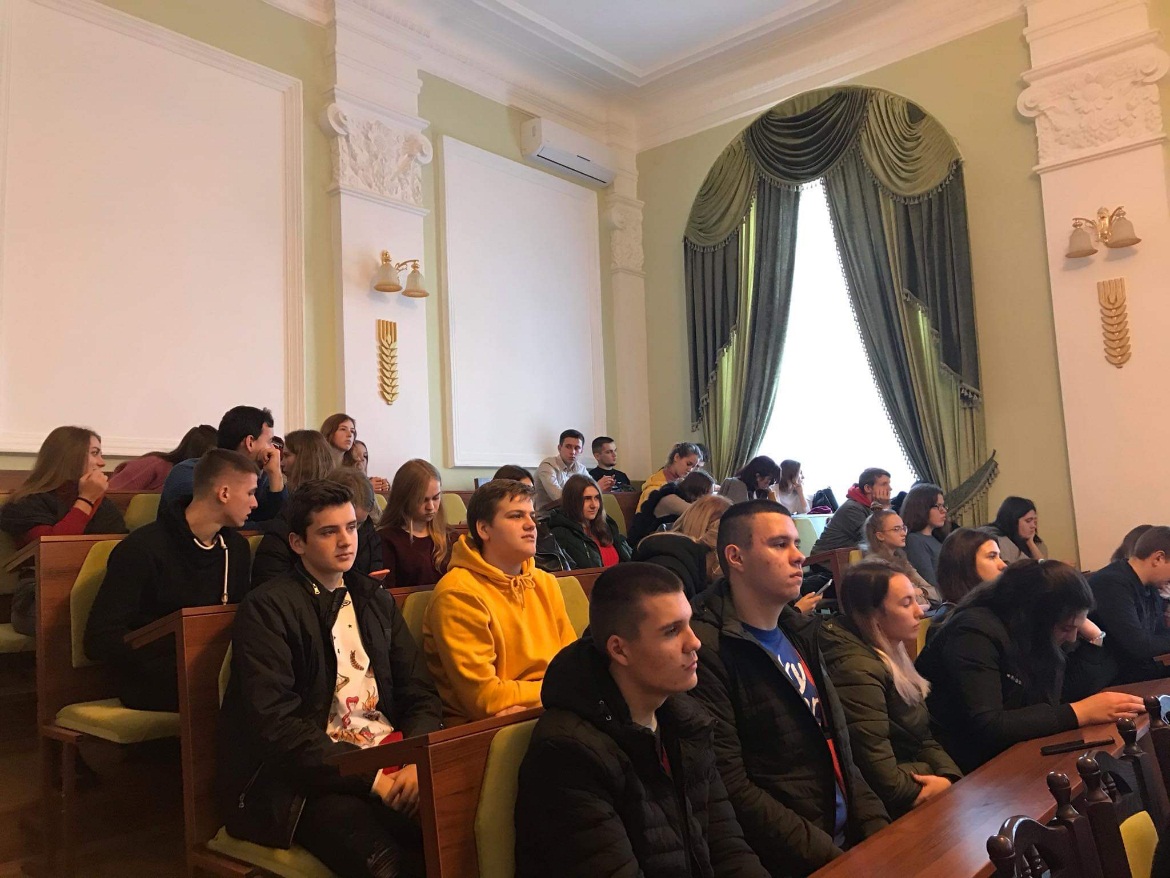 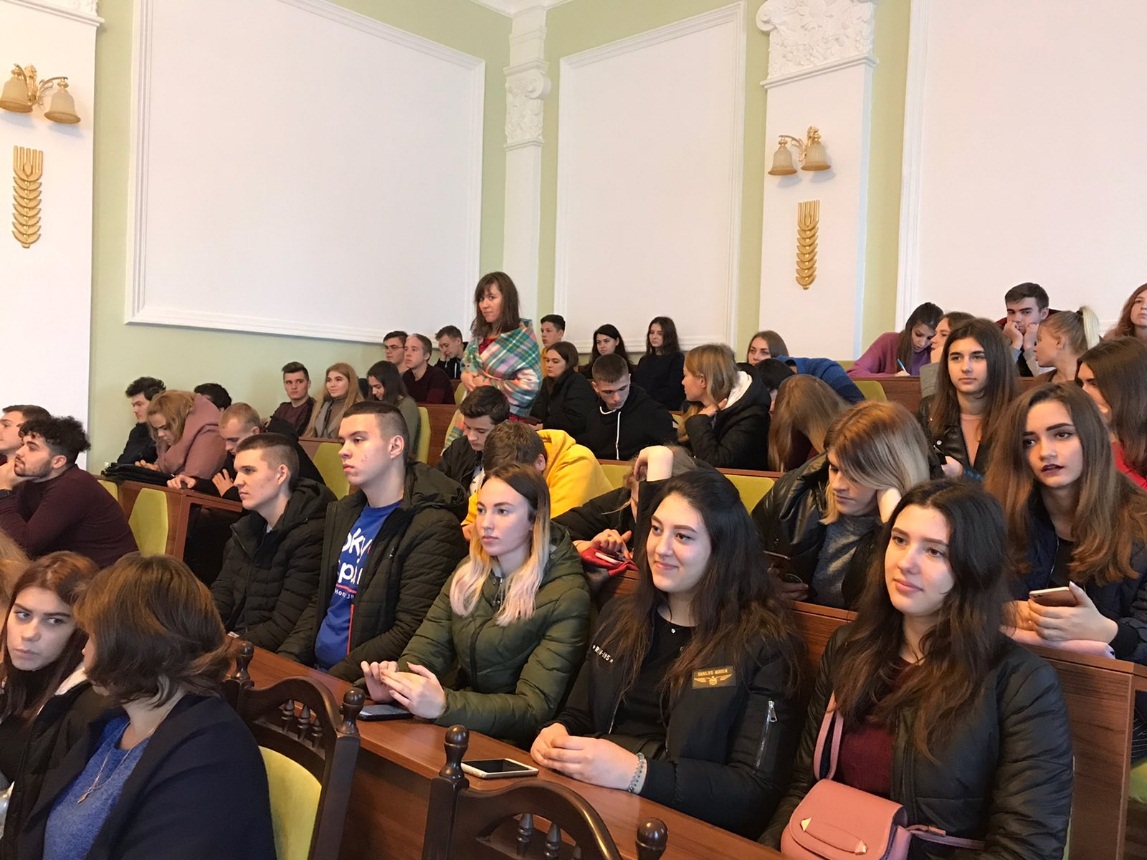 Третій рік поспіль на кафедрі фінансів відбувся конкурс «Інвестиційних проектів», участь в якому взяли члени гуртка «Клуб фінансової аналітики»
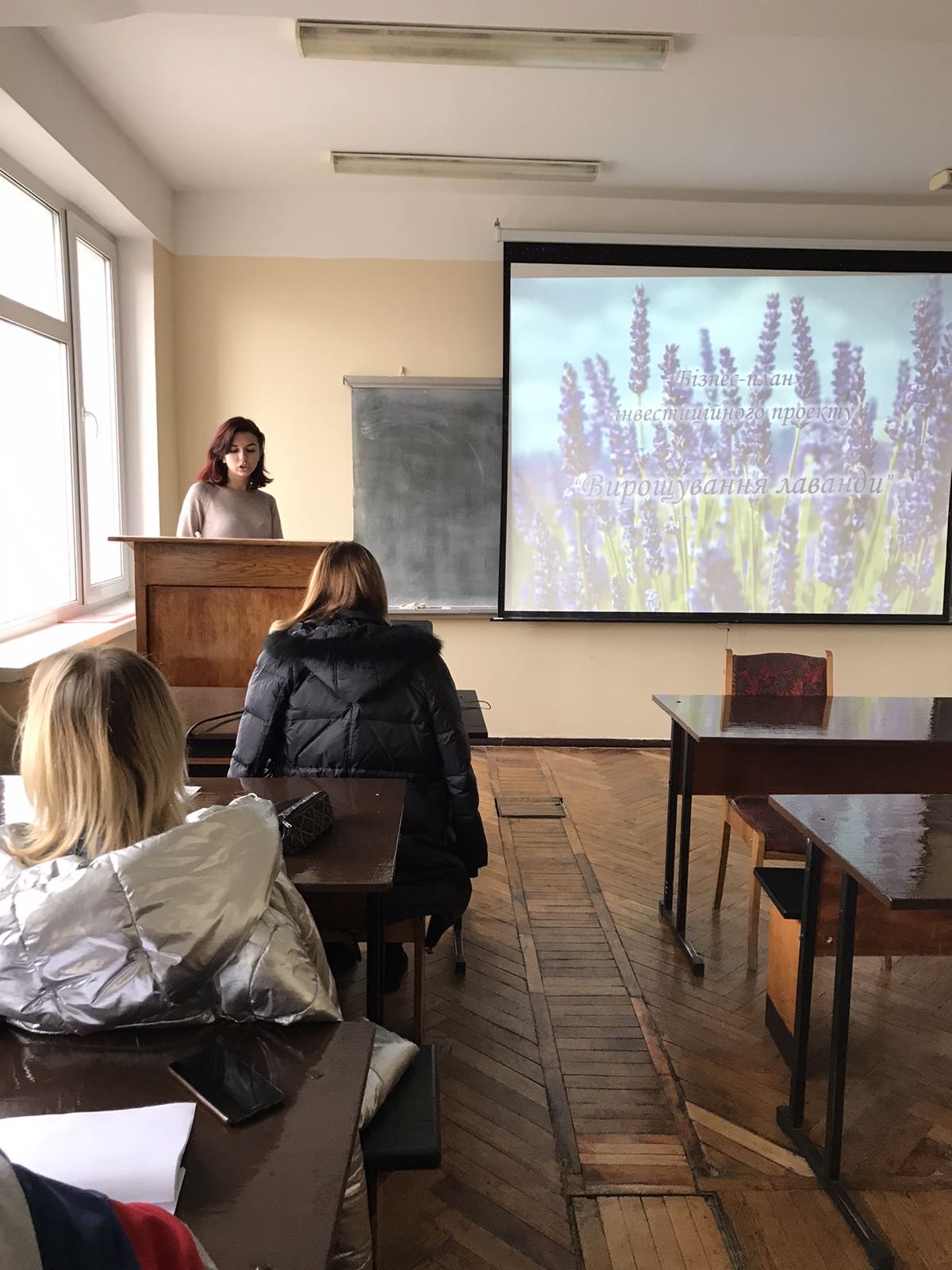 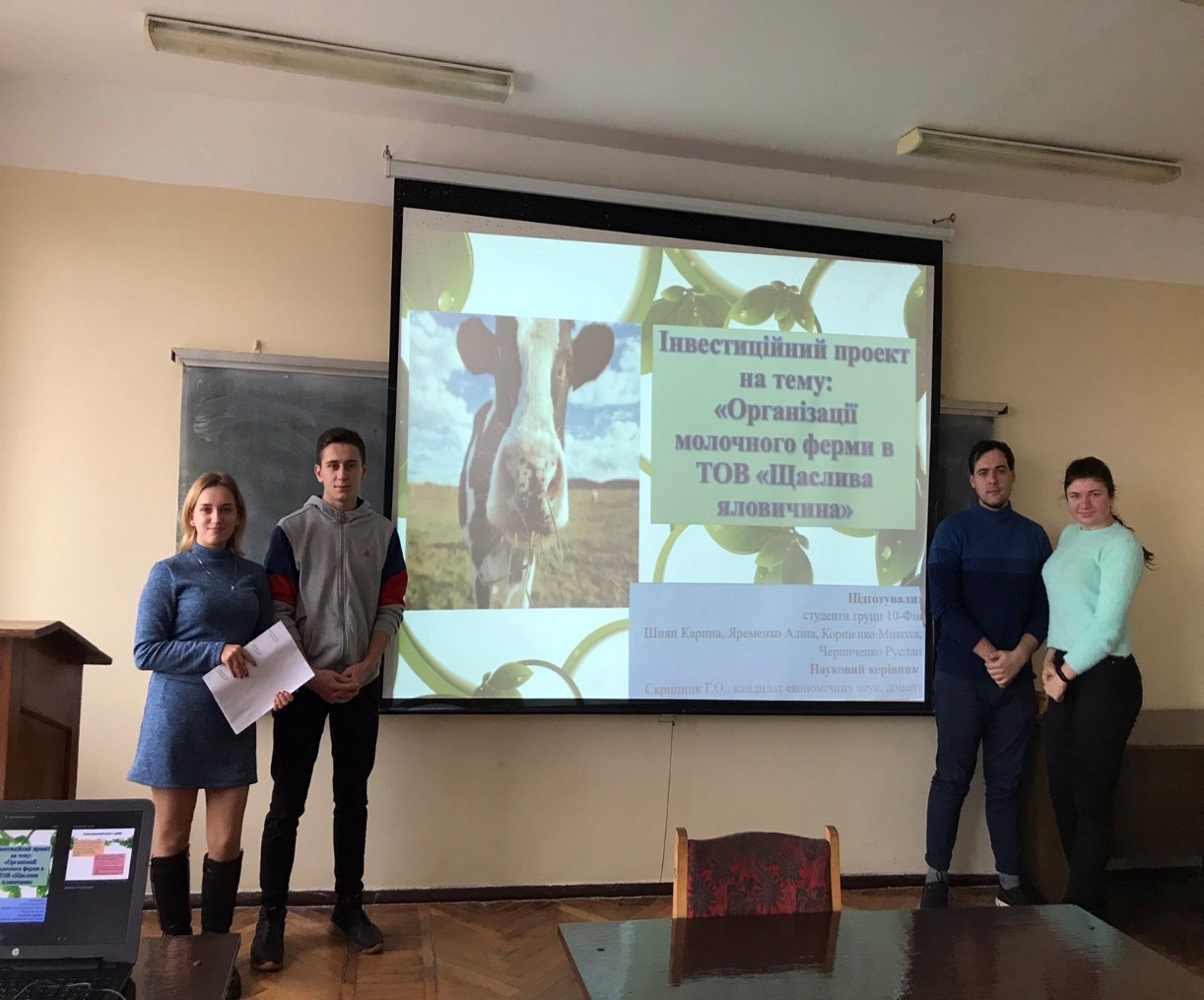 В рамка роботи наукових гуртків кафедри фінансів 23 грудня 2019р. було проведено І етап Конкурсу наукових робіт. Гуртківці представили 6 наукових робіт
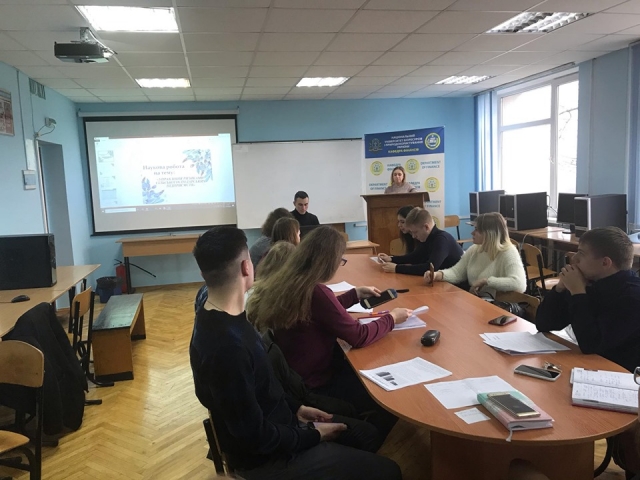 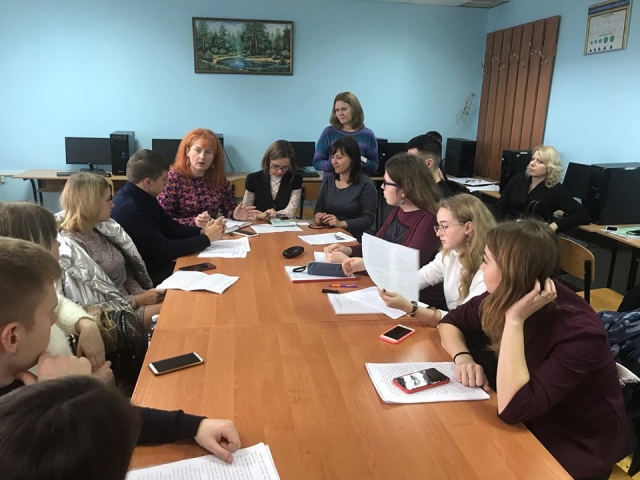 3 роботи надіслані на Всеукраїнський конкурс студентських наукових робіт зі спеціальності «Менеджмент інвестиційної та інноваційної діяльності», що проходив в м.Києві

3 роботи на Всеукраїнський конкурс наукових робіт зі спеціальності «Управління проектами і програмами», м. Львів
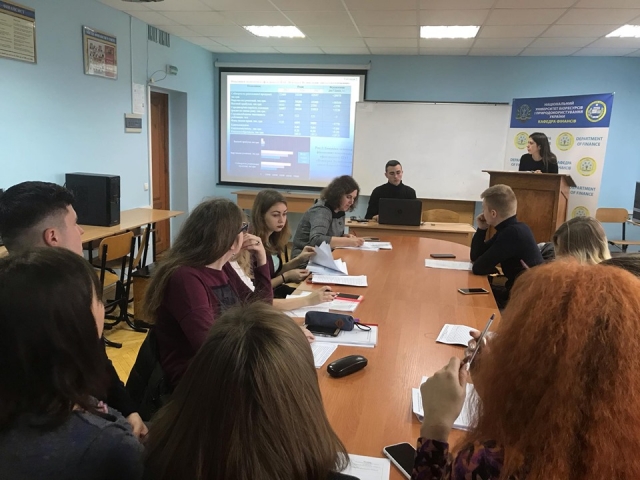 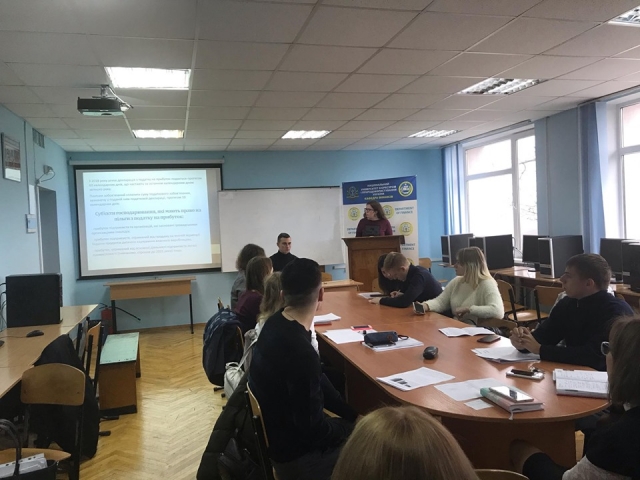 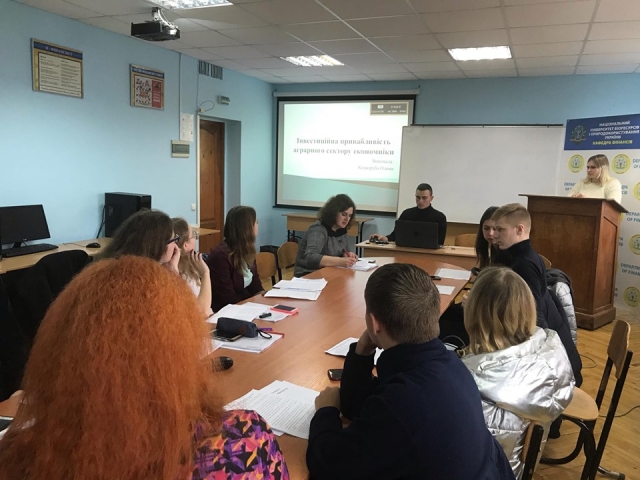 Члени гуртка приймали активну участь в   І турі Студентських наукових олімпіад
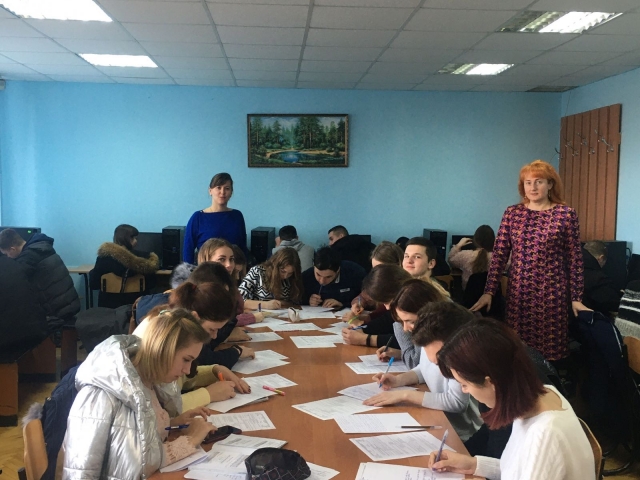 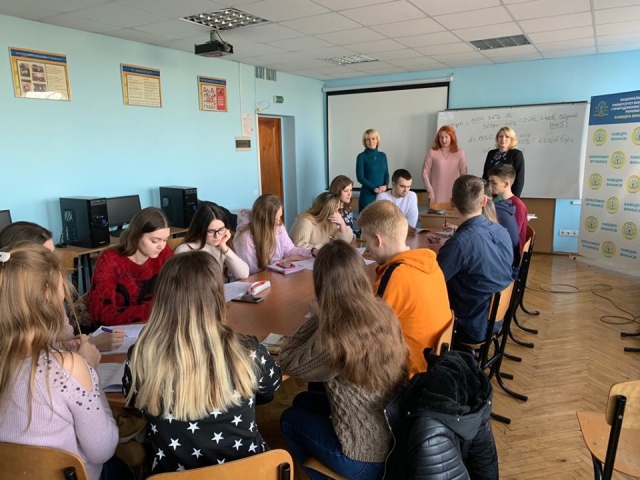 В І етапі Всеукраїнської олімпіади з дисципліни «Фінансовий менеджмент», переможцям стали:
1 місце Цесар Вікторія
2 місце Тишук Ірина 

В І етапі Всеукраїнської олімпіади з дисципліни «Фінанси» перемогу святкують:
1 місце Олефір Іван

В І етапі Всеукраїнської олімпіади з дисципліни «Інвестування» перемогли:
1 місце Ігнатенко Іванна 
2 місце Черкесенко Катерина

В І етапі Всеукраїнської олімпіади з спеціальності «Фінанси підприємств» перемогу святкують:
2 місце Оліфер Діма
В І етапі Всеукраїнської олімпіади з дисципліни «Фінансова безпека» переможцями визначено:
1 місце Сухий Олег 
2 місце Колотило Станіслав
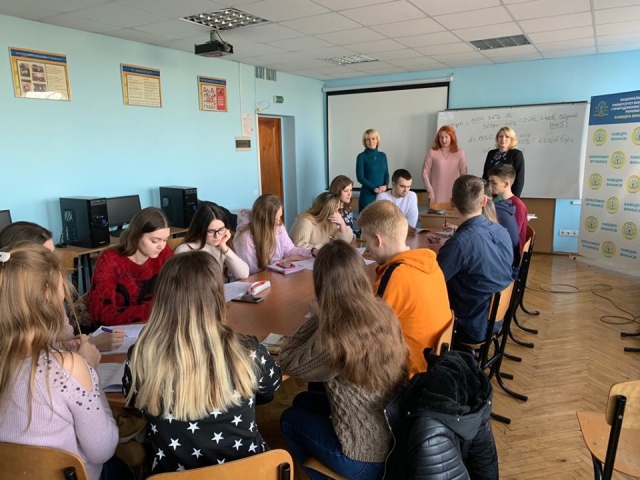 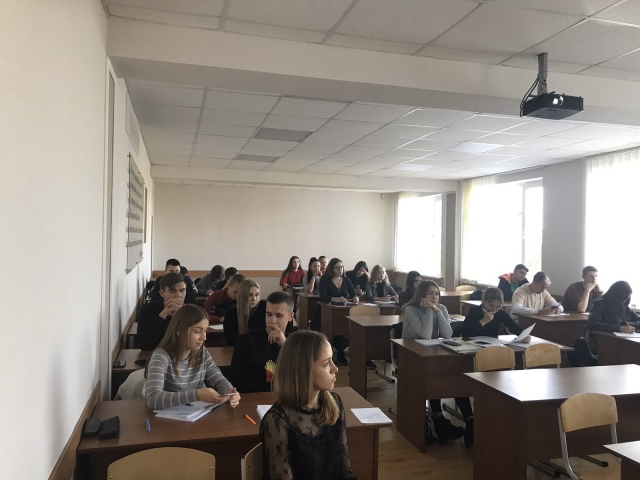 Відкрита лекція  заступника голови правління Української кооперативної федерації, фахівця із соціальної підприємництва та кооперації Зіновія Свереди на тему: «Креативне кооперативне мислення молоді»
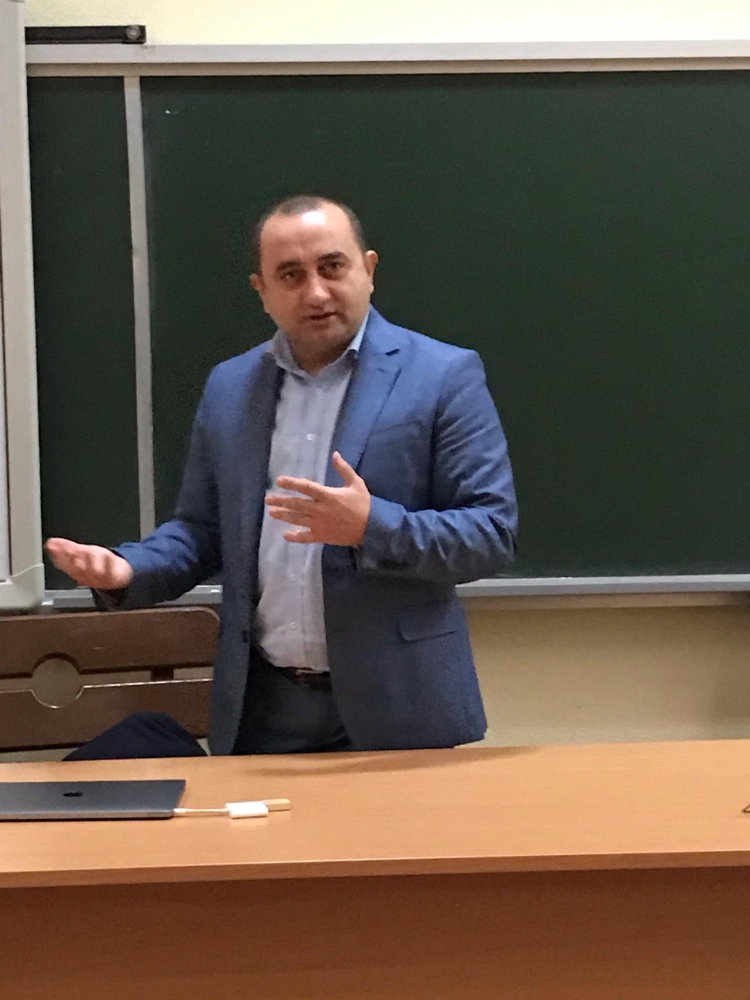 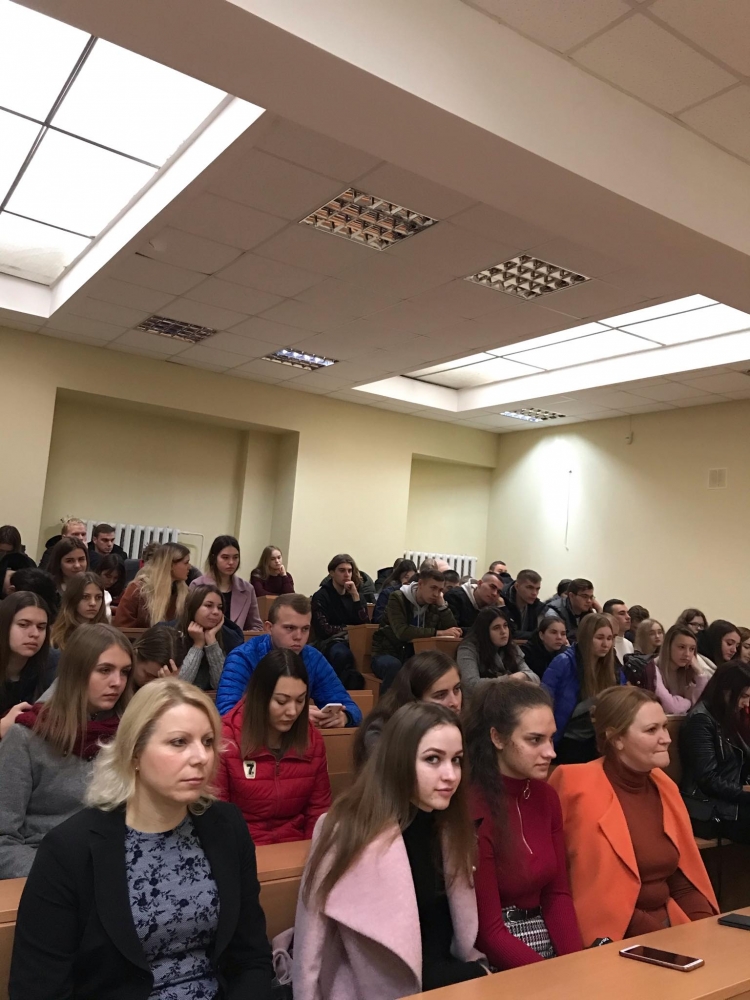 Відкрита лекція  Наталії Рогози, експерткою ITFC на тему «Інструменти сучасного фінансиста: від Excel до спеціалізованих програмних продуктів»
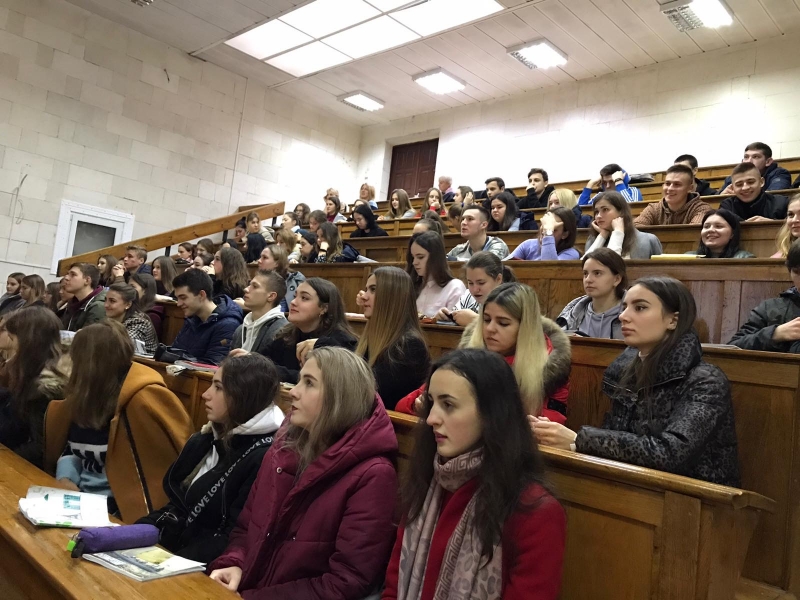 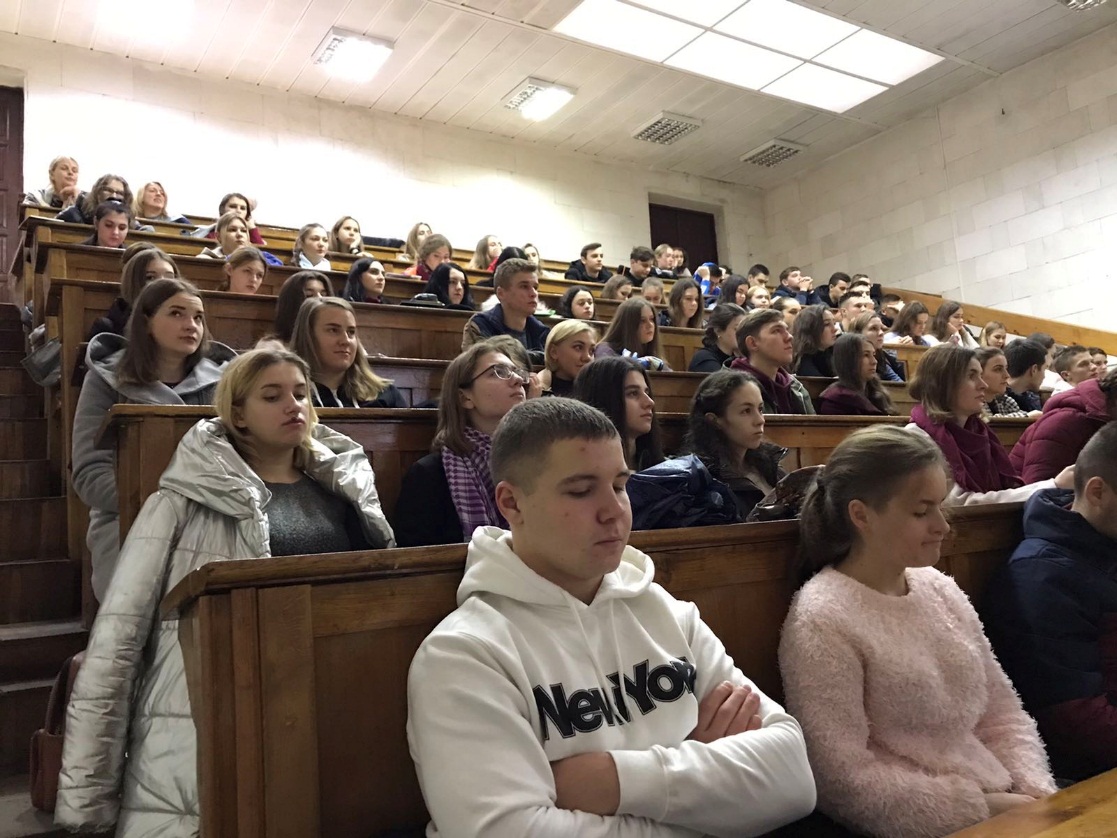 Члени гуртка «Клуб фінансового аналітика»  відвідали відвідали одне з провідних підприємств Вінниччини «Фруктона-ВМ»
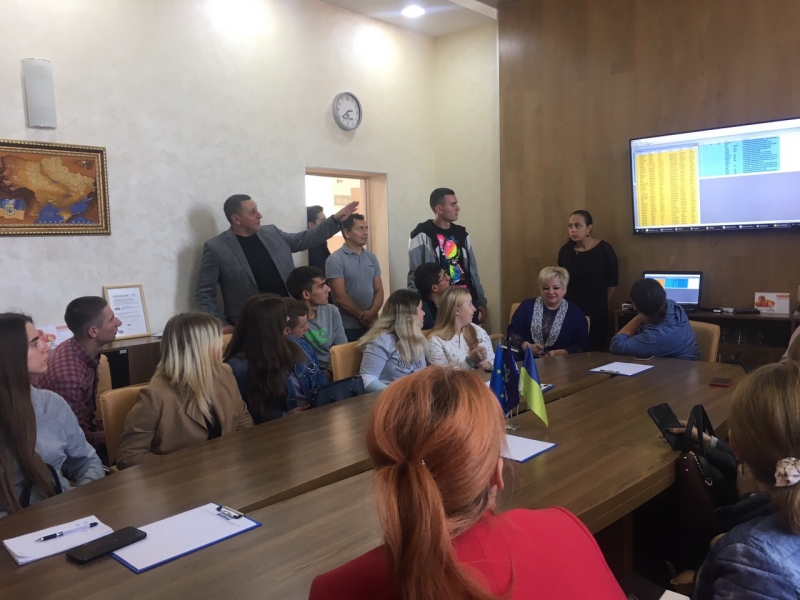 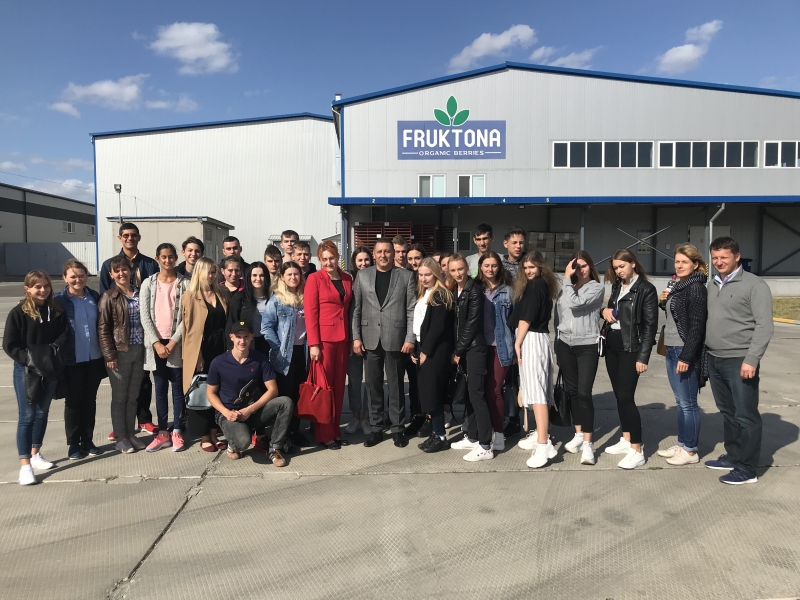 ІІІ Міжнародної науково-практичної конференції «Україна, Болгарія, ЄС: економічні, технічні та соціальні тенденції розвитку», м. Бургас Болгарія
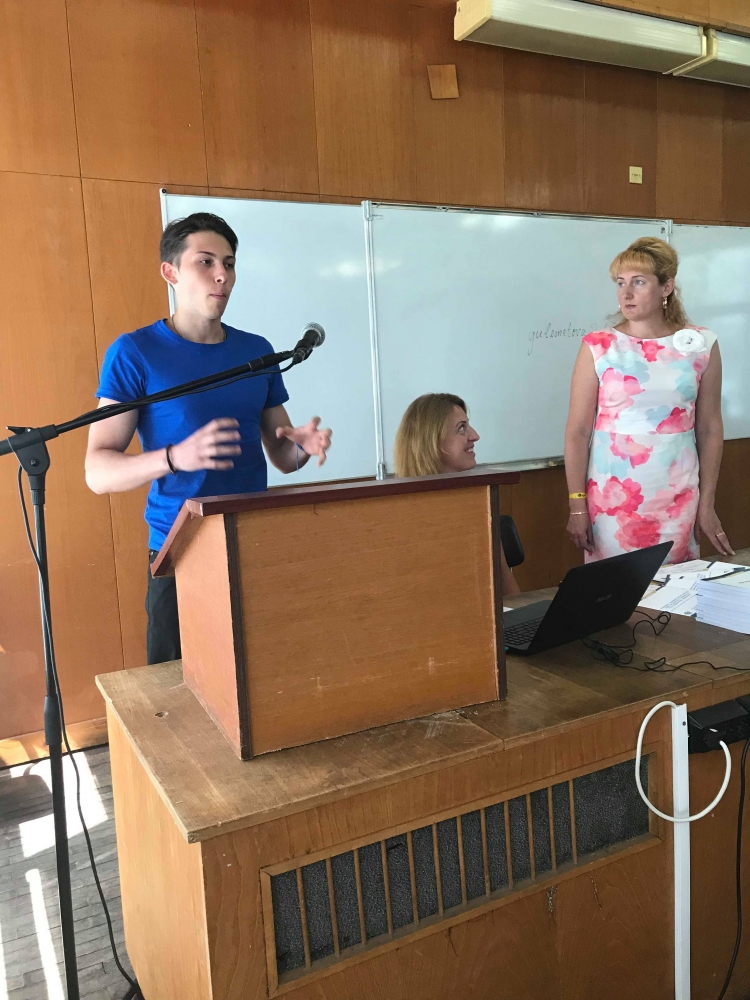 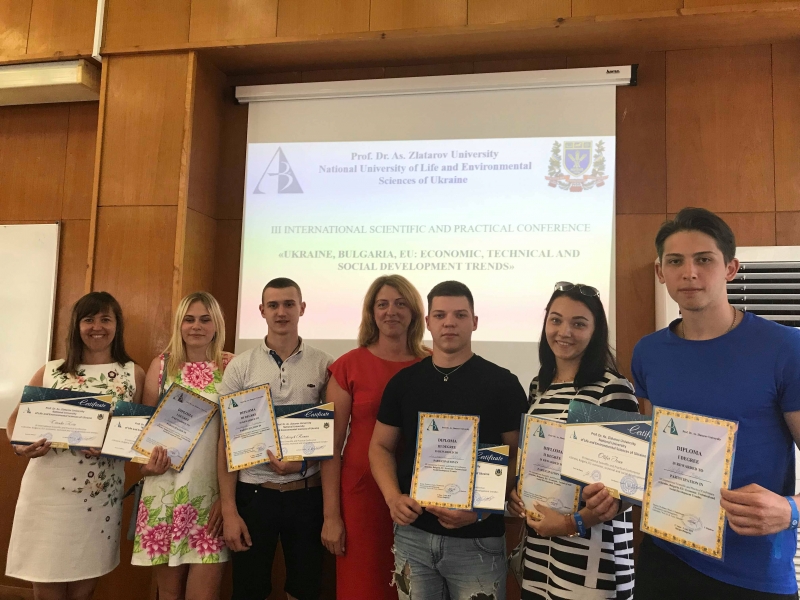 В НУБіП України 27 листопада проходила 73-а студентська науково-практична конференція в якій студенти гуртка «Клуб фінансової аналітики» приймали активну участь. Шевченко Дмитро нагороджений Дипломом ІІІ ступеня
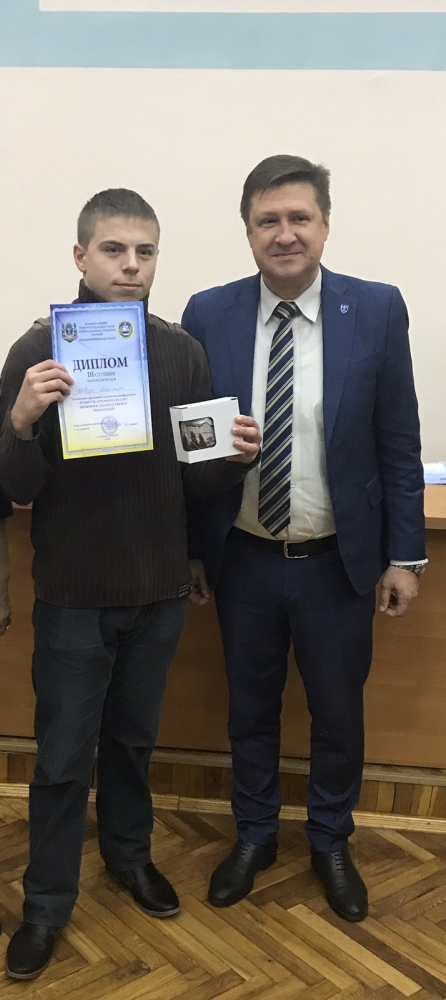 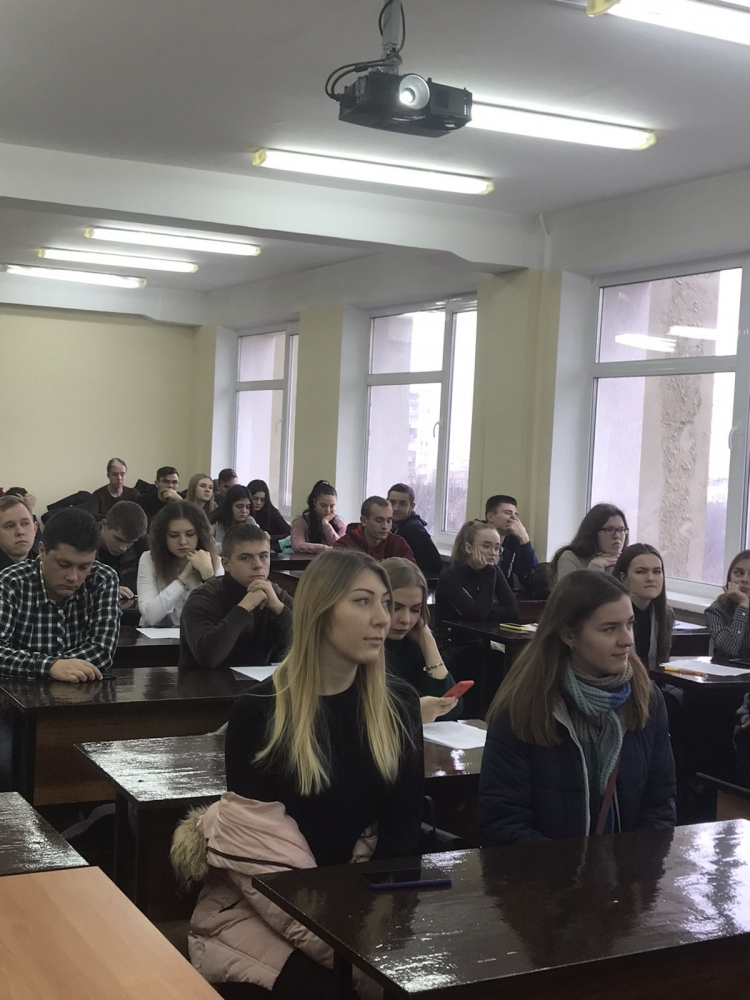 ІІ Міжнародну науково-практичну студентську конференцію «Фінансові механізми сталого розвитку України в умовах сучасних викликів» 
12 травня 2020р.
Олефір Діма нагороджений Дипломом ІІІ ступеня
Олефір іван та Журило Марина – Диплом ІІІ ступеня
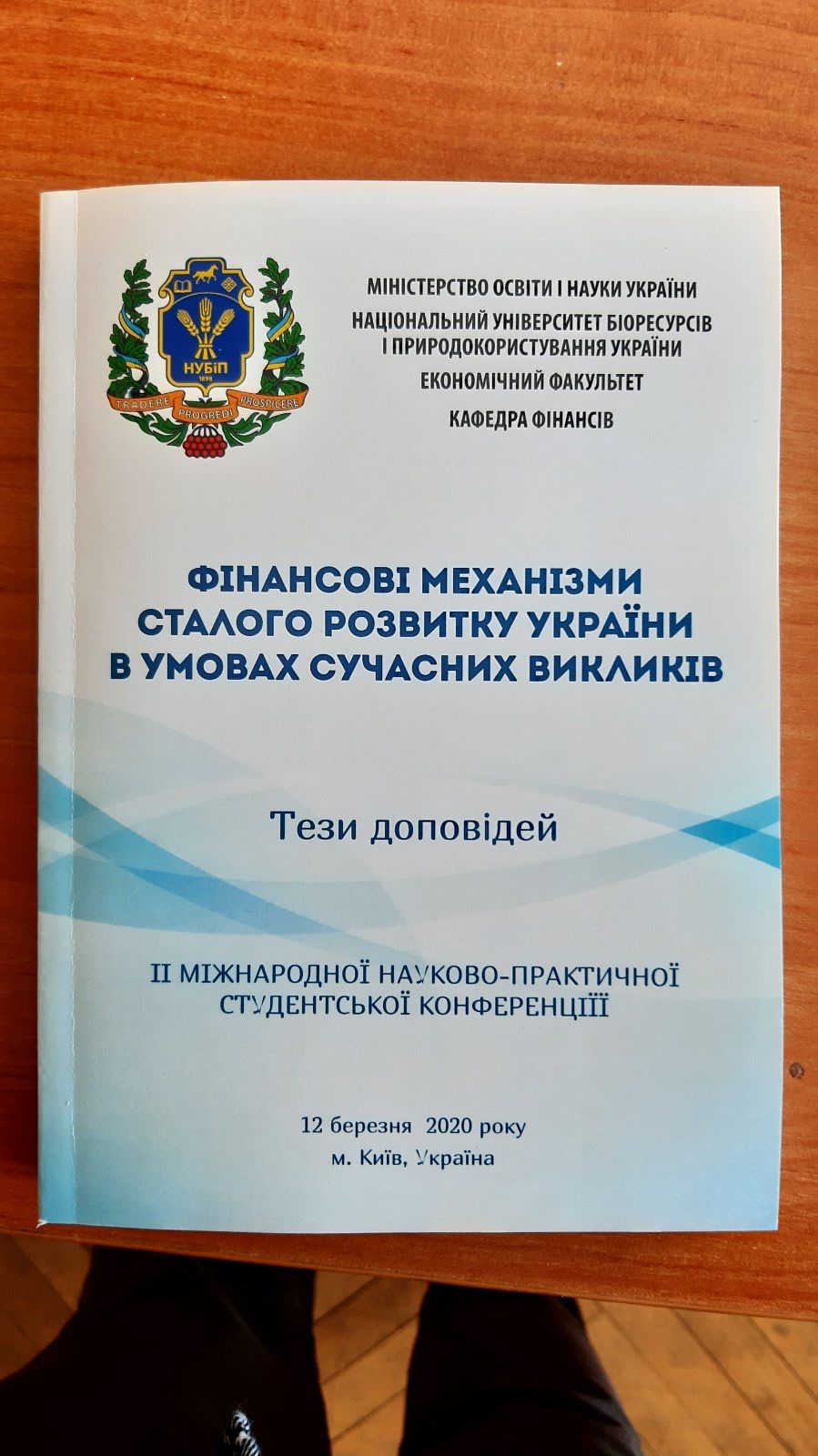 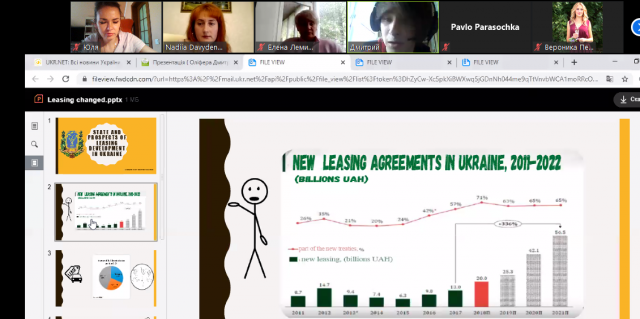 Карантин не перешкода для розвитку науки!!!
Он-лайн засідання гуртка
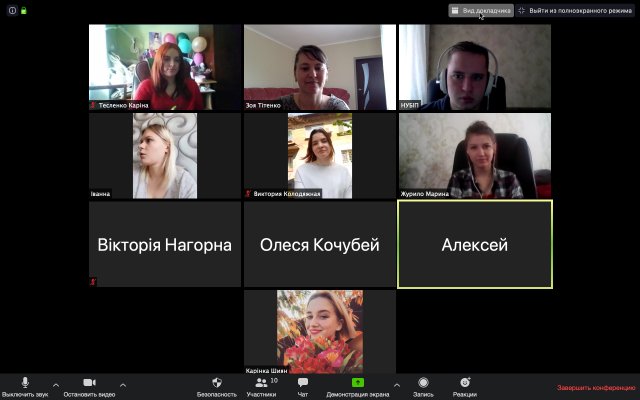 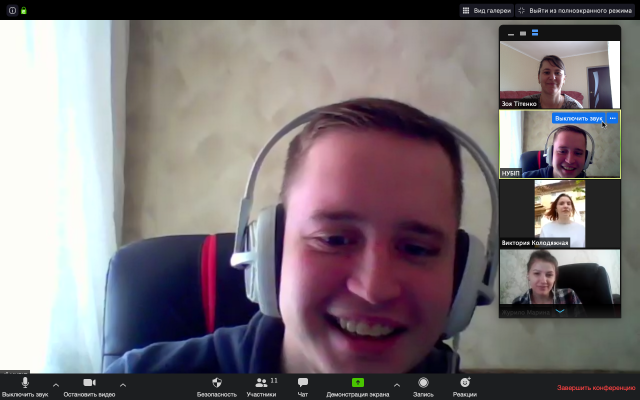 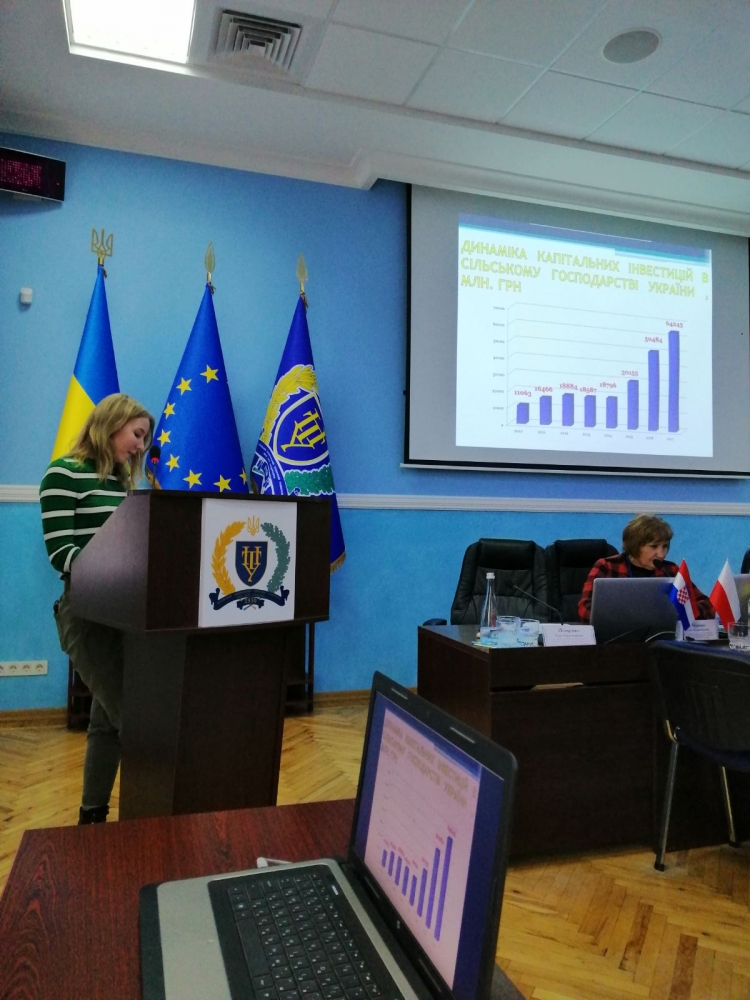 Міжнародна науково-практична конференція
«Розвиток фінансового ринку в Україні: загрози, проблеми та перспективи»
Жовтень 15, 2019 | Полтава
Участь  ІІ Міжнародна науково-практична конференція«Стратегія і практика інноваційного розвитку фінансового сектору України»
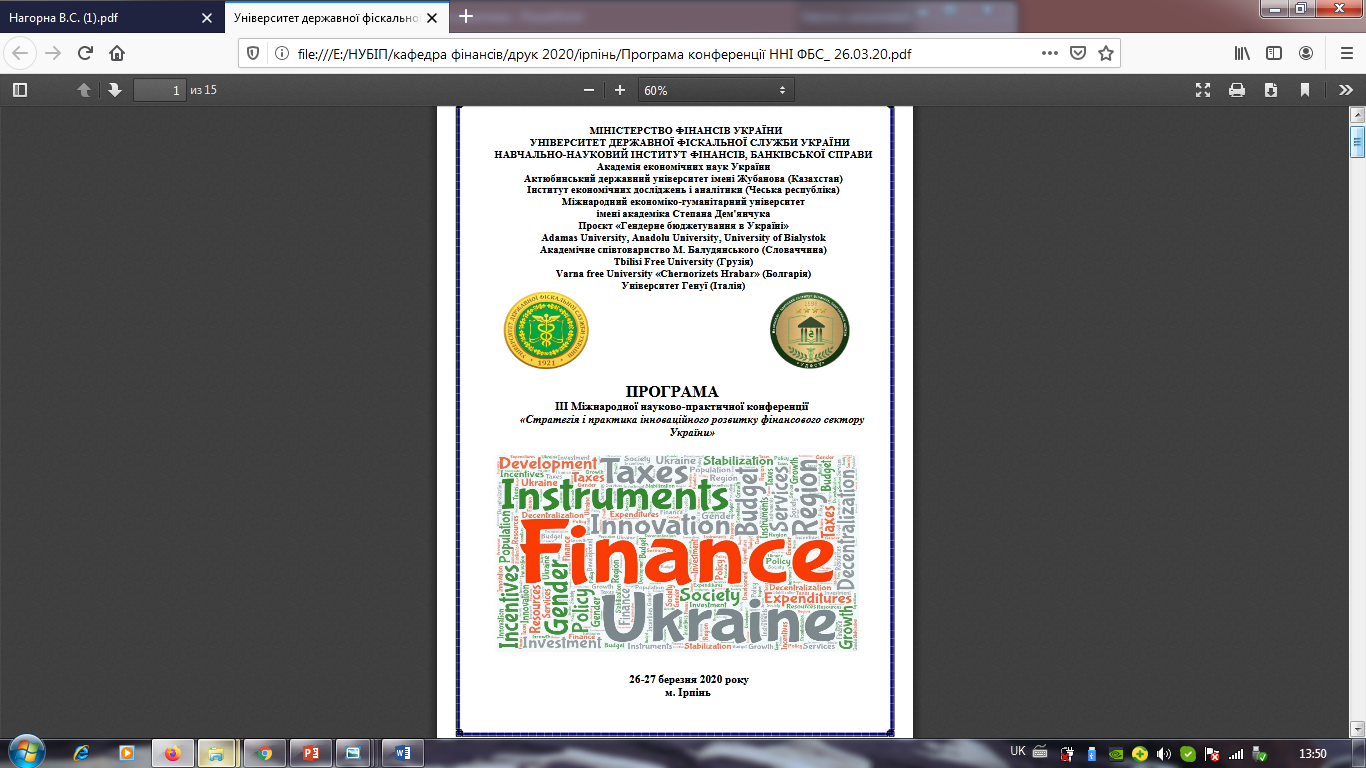 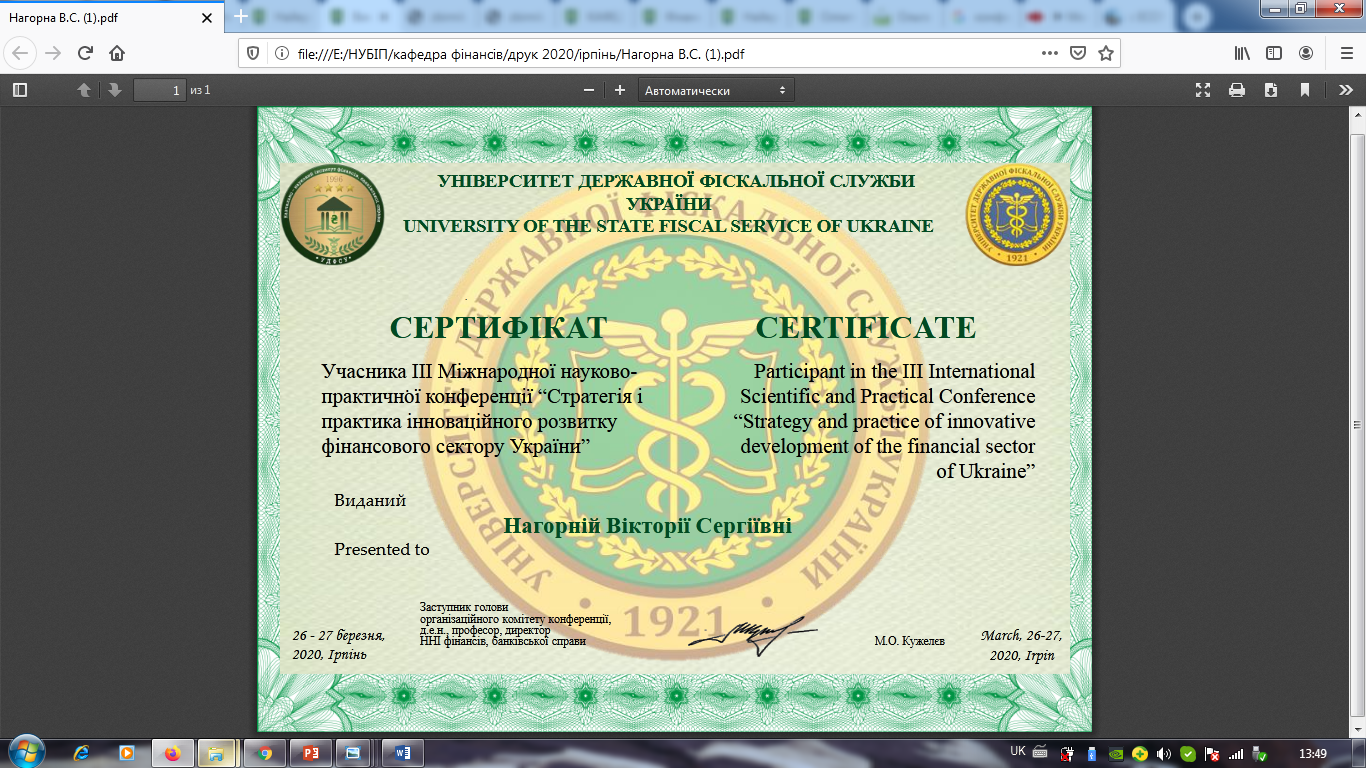 Участь у ХІ Міжнародна науково-практична конференція молодих вчених та студентів «Маркетингове управління конкурентоспроможністю в умовах глобальних викликів»
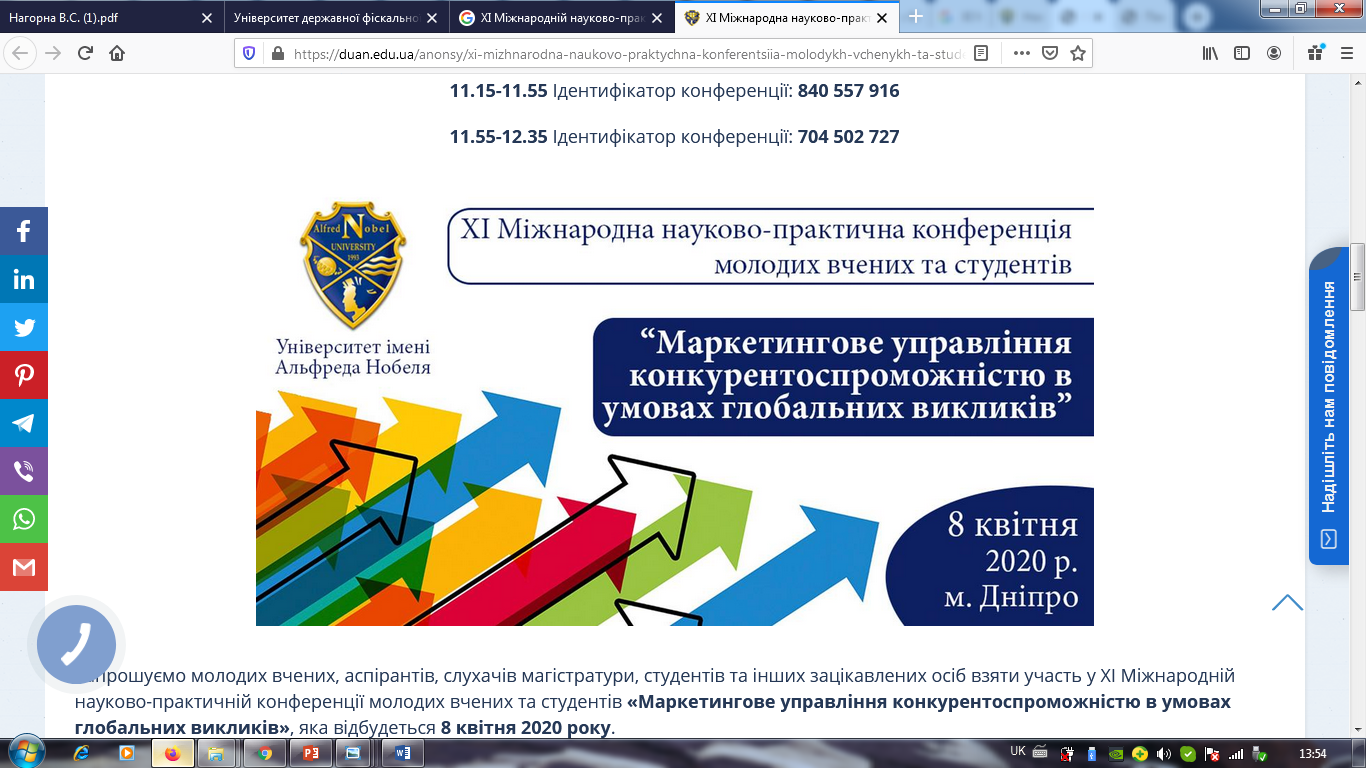 НАШІ ПУБЛІКАЦІЇ
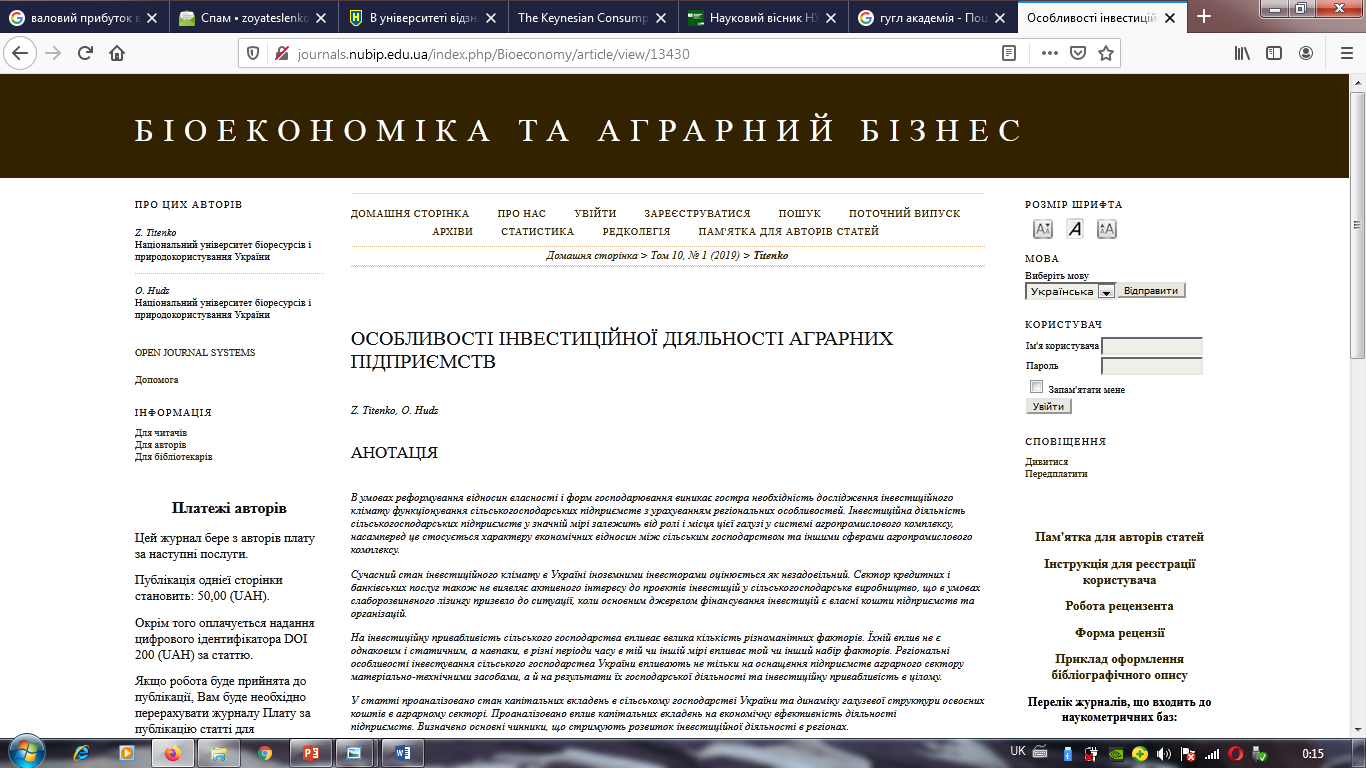 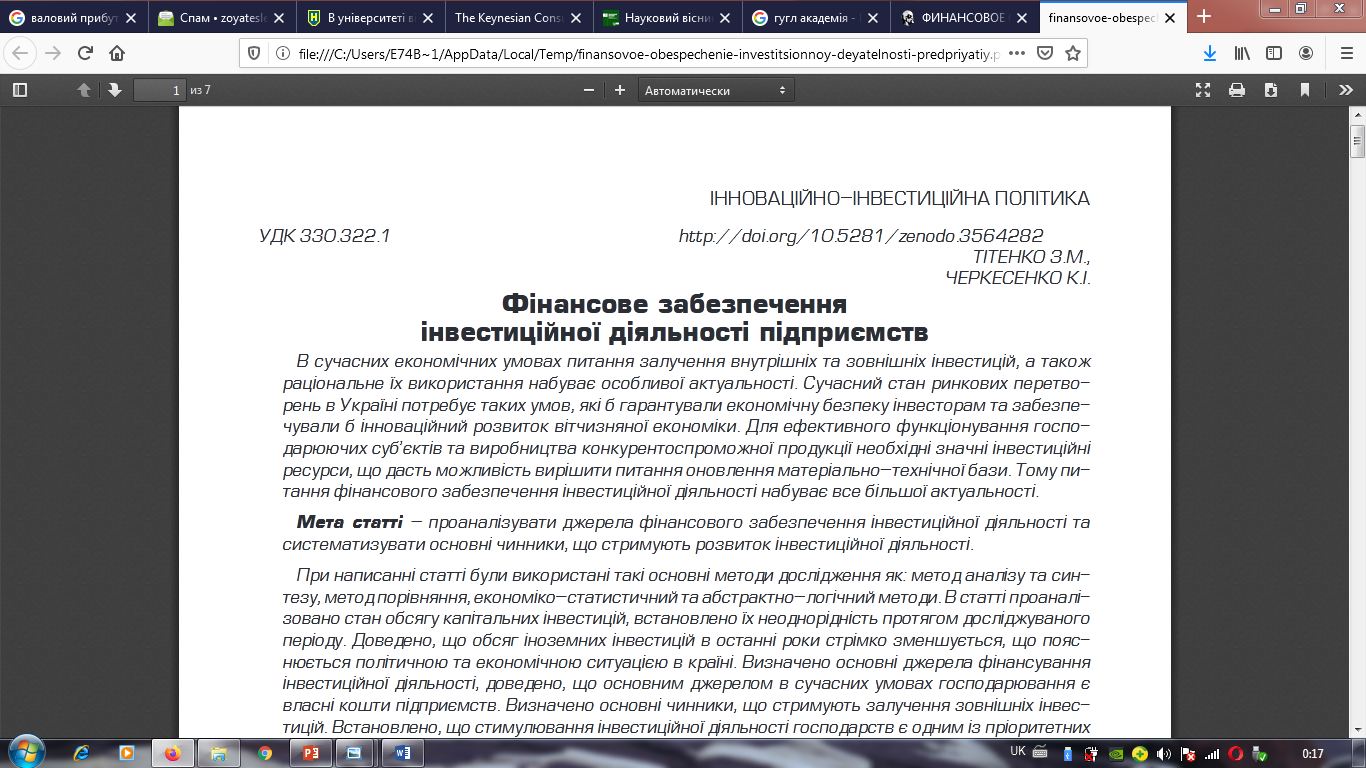 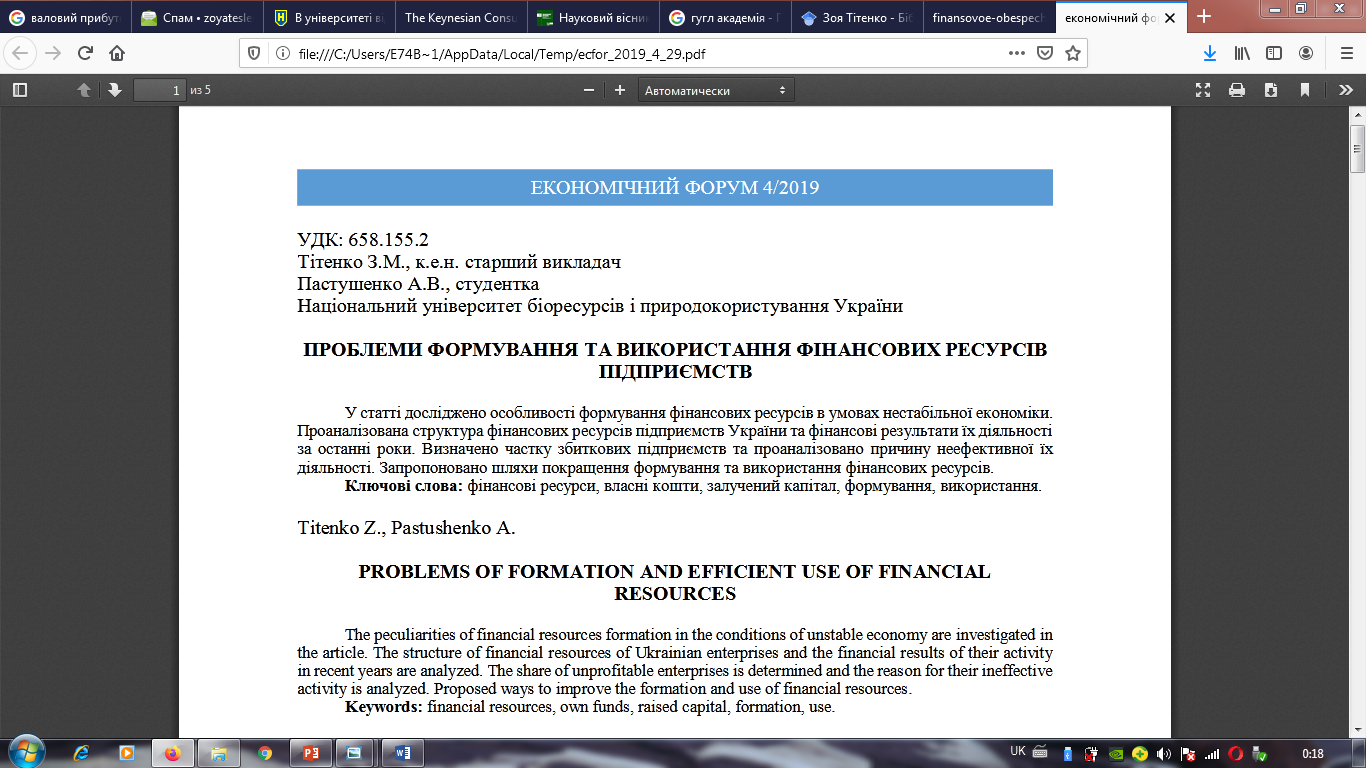 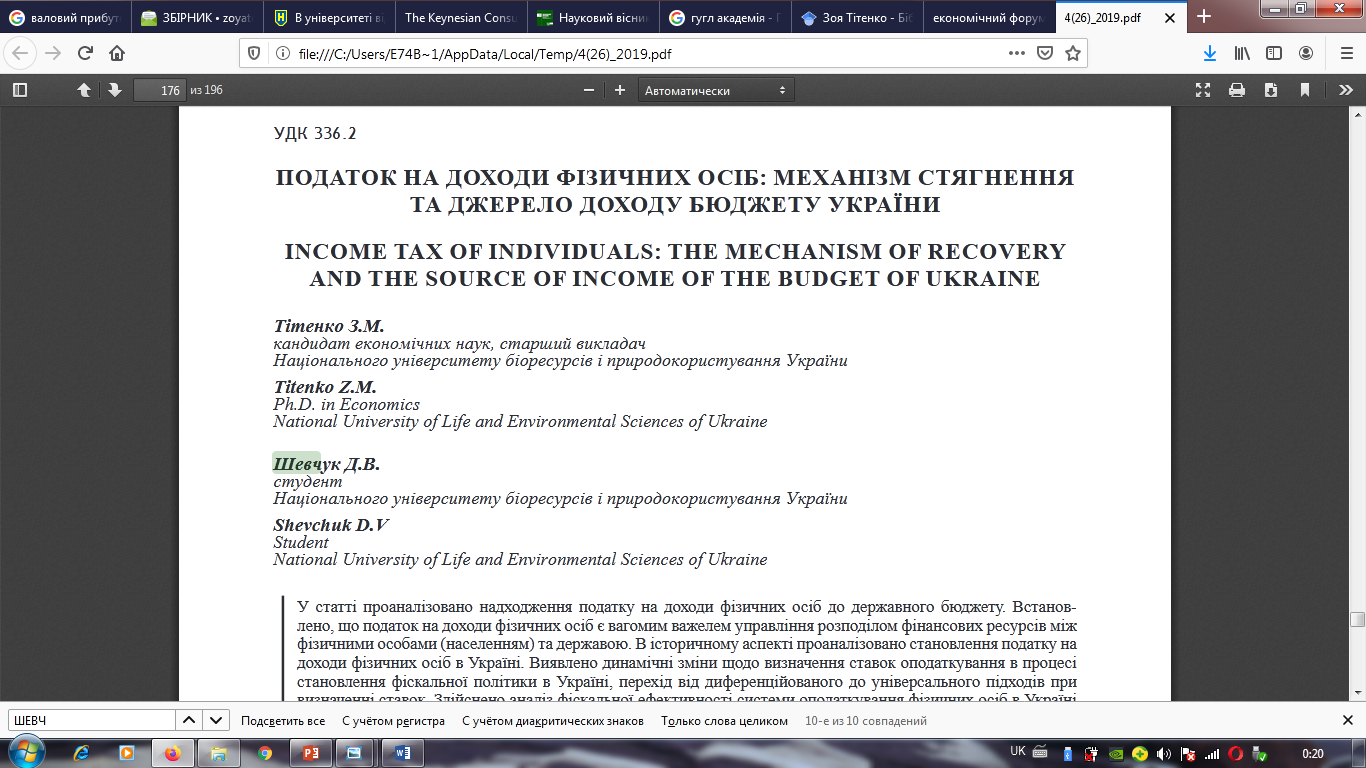 ФІНАНСОВИЙ БРЕЙН-РИНГ НА ТЕМУ: “ФІНАНСОВІ АСПЕКТИ РОЗВИТКУ АПК УКРАЇНИ”12.11.2019
“ФІНАНСИСТ”
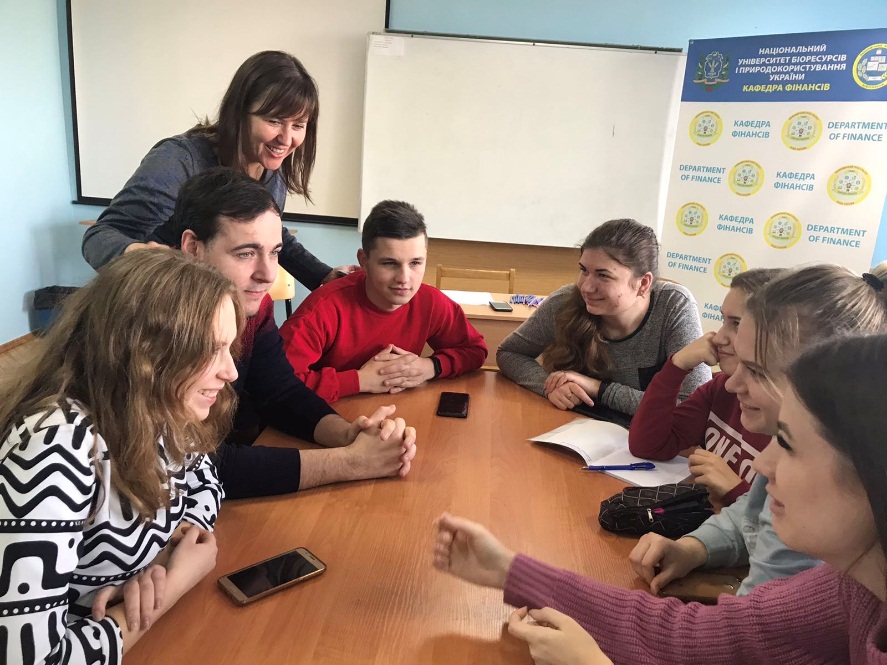 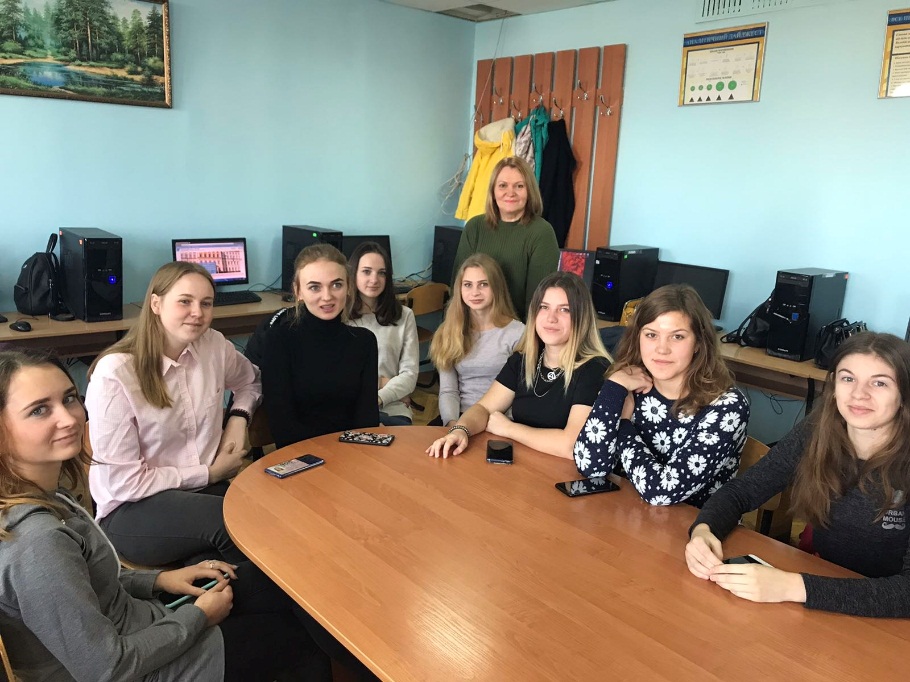 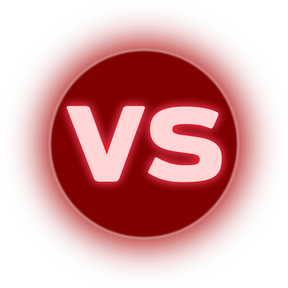 “ФІНАНСОВИЙ АНАЛІТИК”
Наукова вікторина на тему «Фінансова грамотність, як основа добробуту населення»
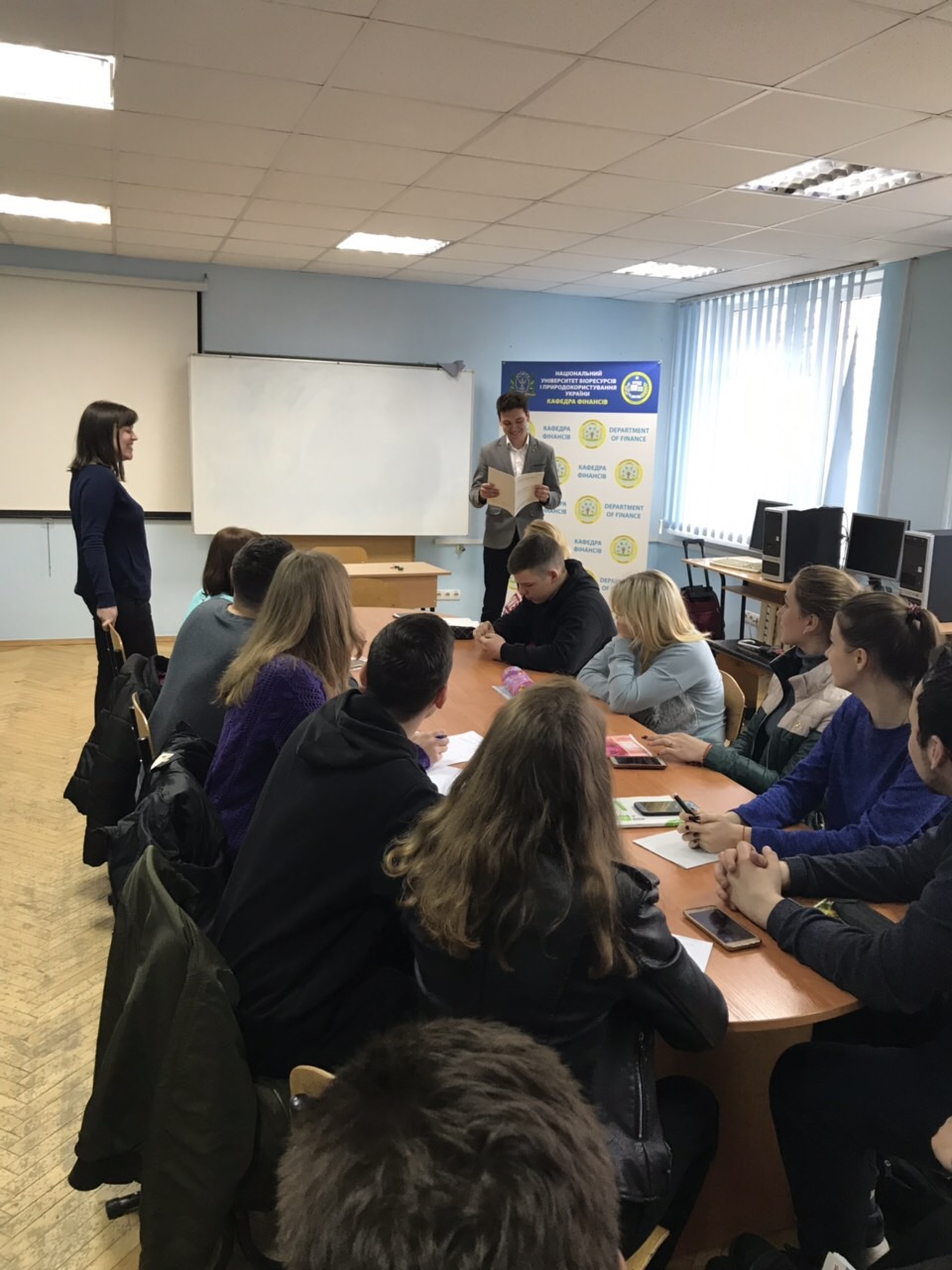 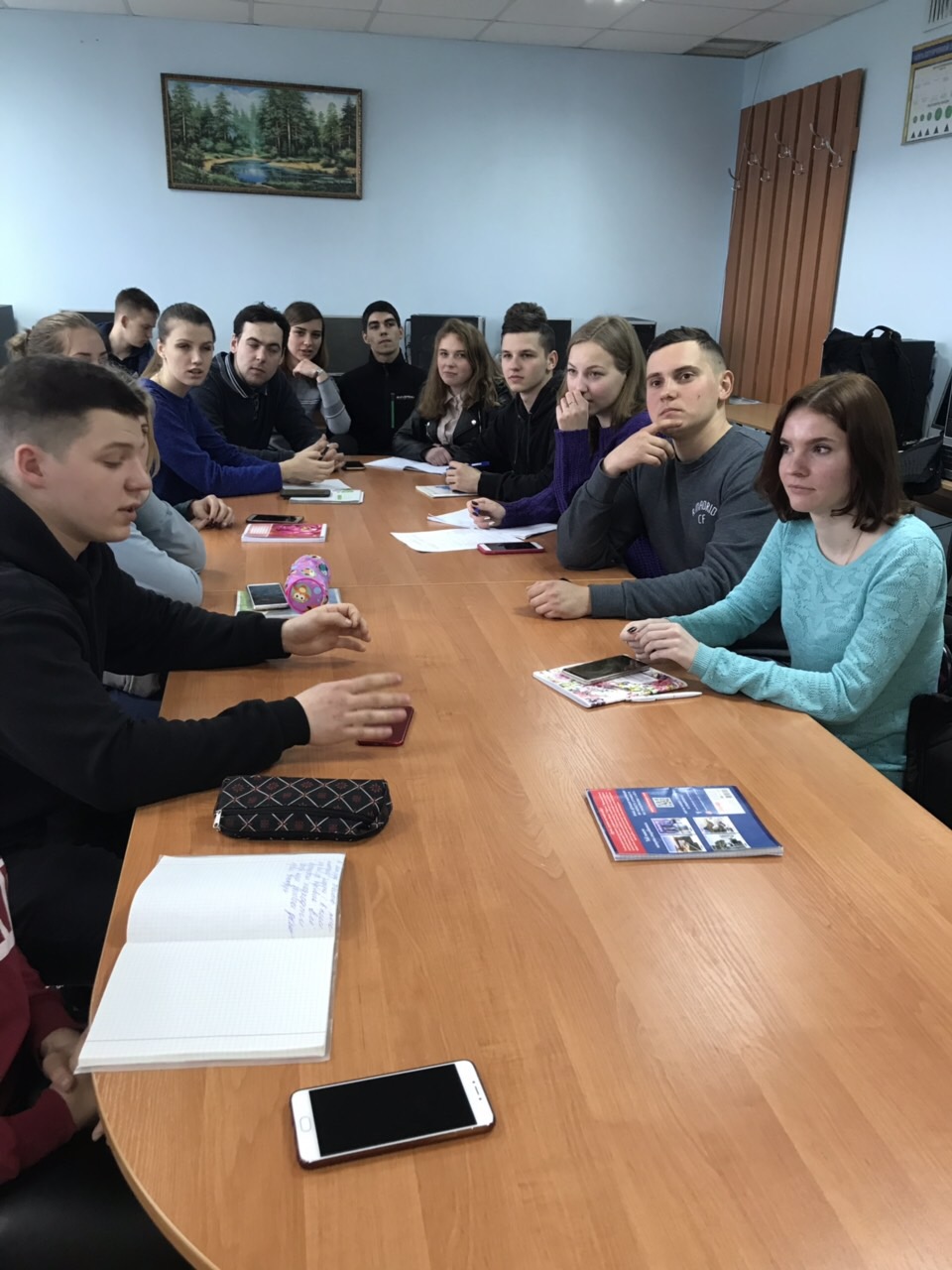 Інтелектуальна вікторина «Україна в системі міжнародних фінансово-економічних відносин»
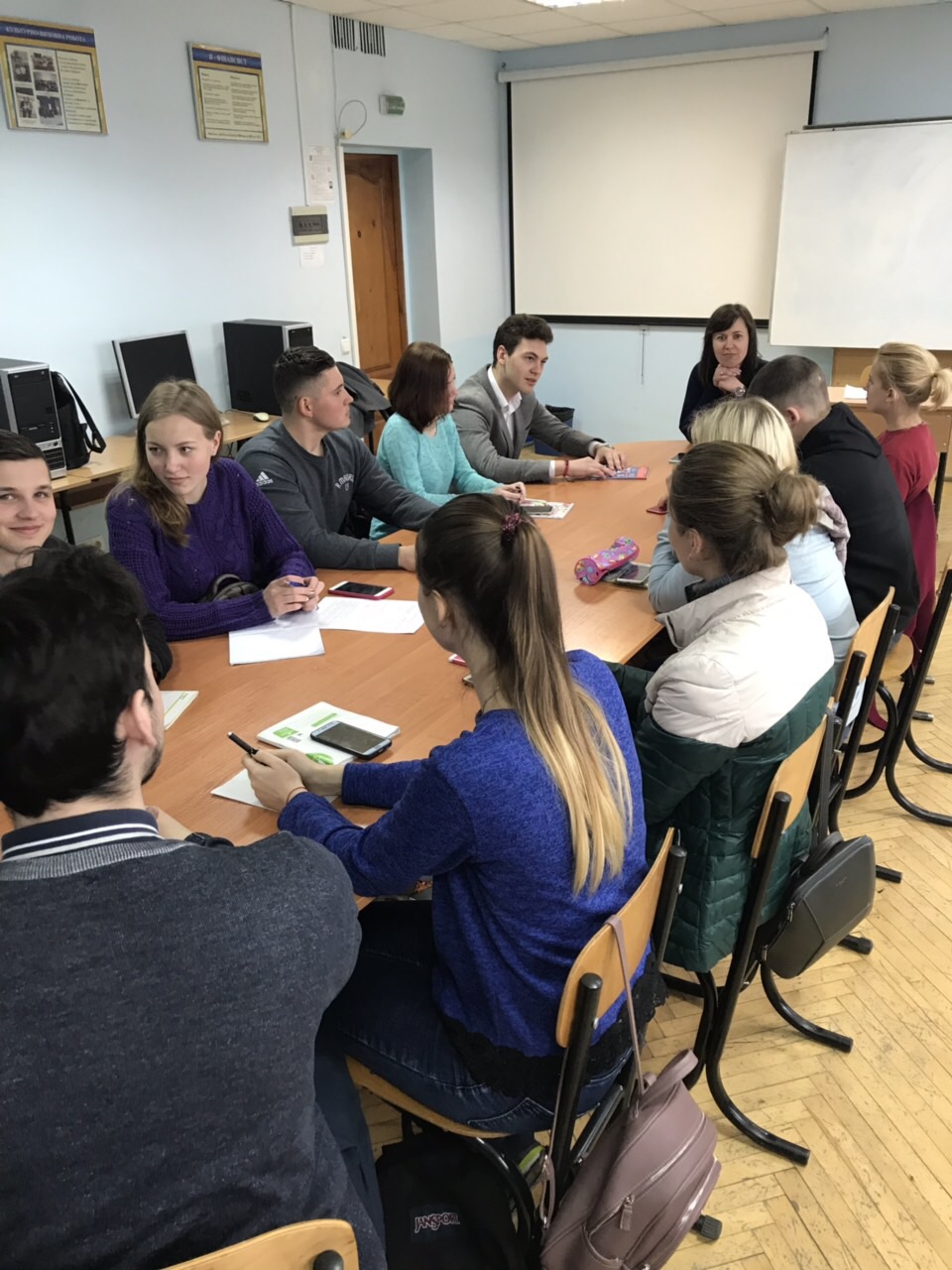 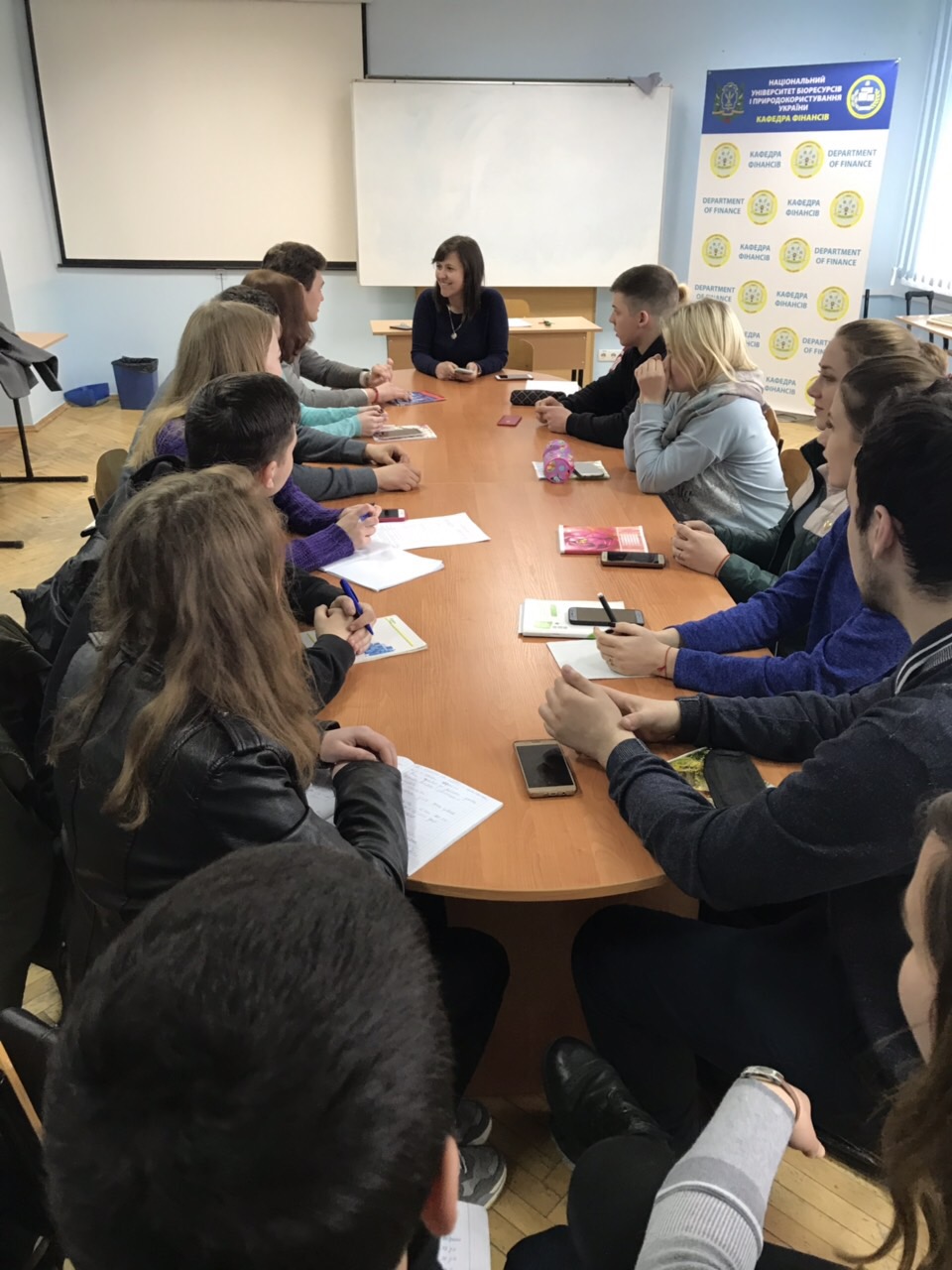 Наші здобутки
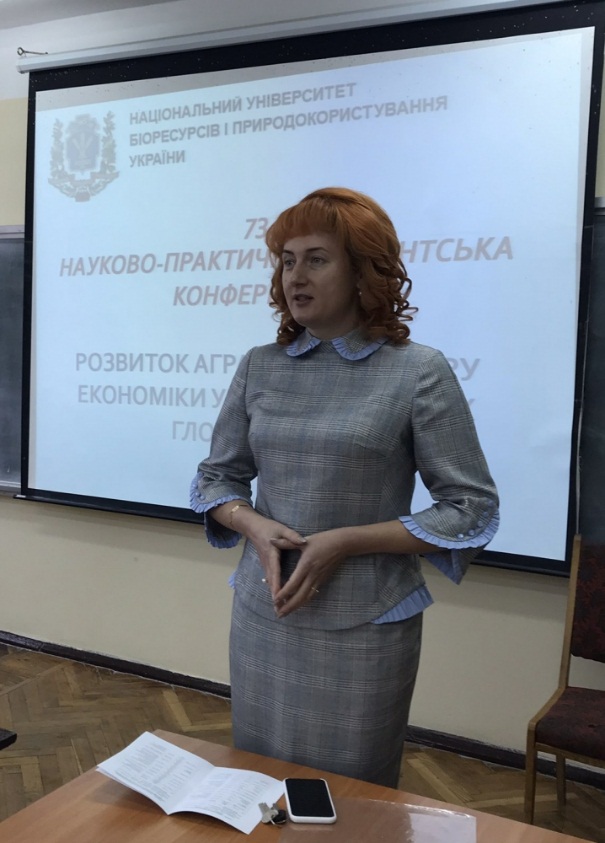 Досягнуті результати роботи гуртка:
- кількість наукових статей (6);
кількість тез, матеріалів доповідей членів гуртка (24); 
- виступів студентів-учасників гуртка в семінарах, конференціях в Україні (14); 
Виступи студентів на Міжнародних конференціях за межами кордоном (5);
- кількість студентів-учасників гуртка у Всеукраїнському конкурсі студентських наукових робіт (6).
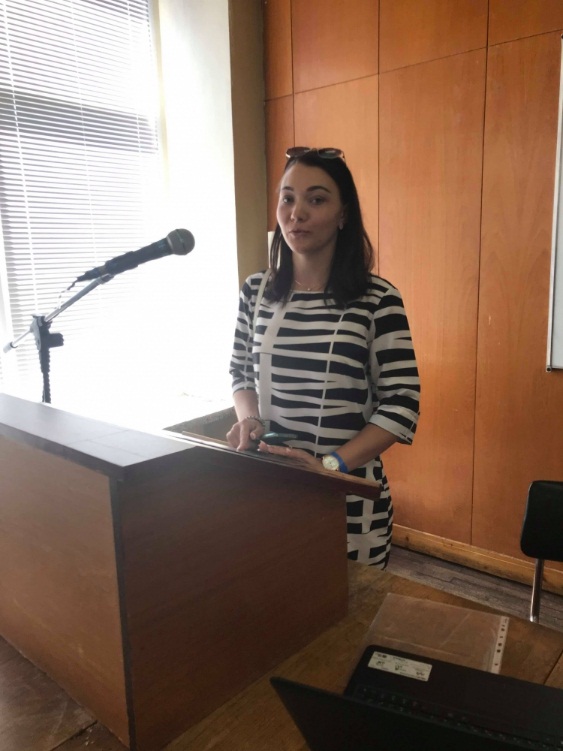 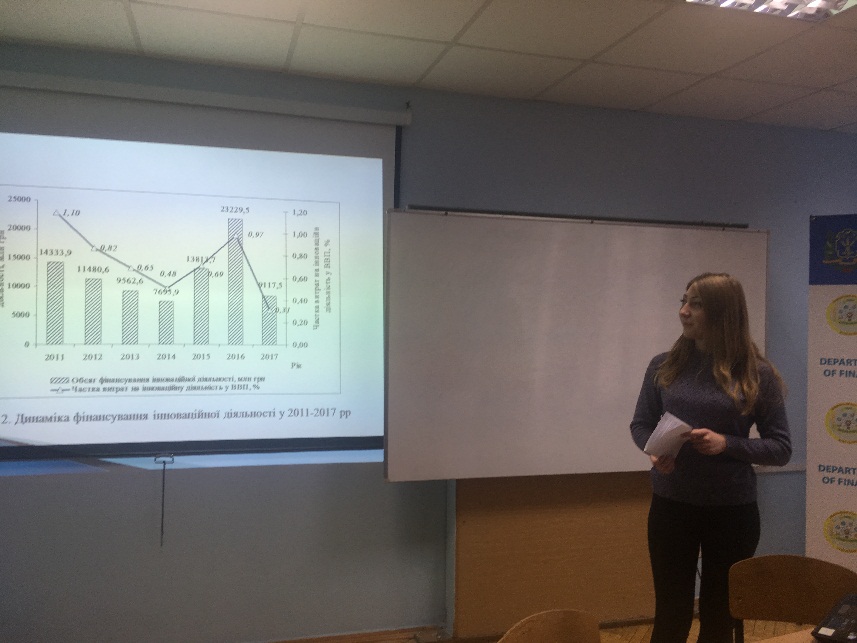 у ІІ етапі Всеукраїнського конкурсу студентських наукових робіт зі спеціальності «Менеджмент інвестиційної та інноваційної діяльності» Гудзь Олексій презентував наукову роботу «Оцінка інвестиційної привабливості аграрних підприємств» нагороджину Дипломом ІІІ ступеня.
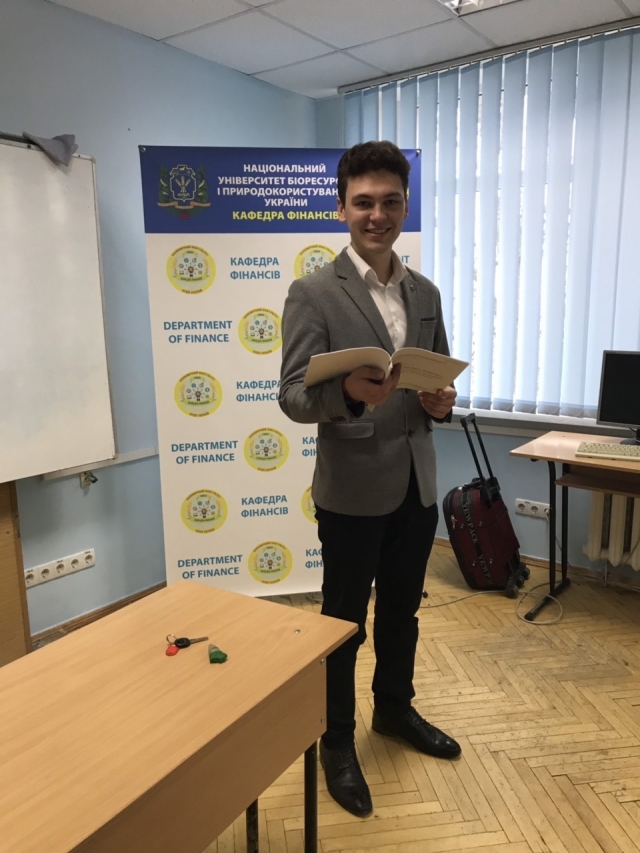 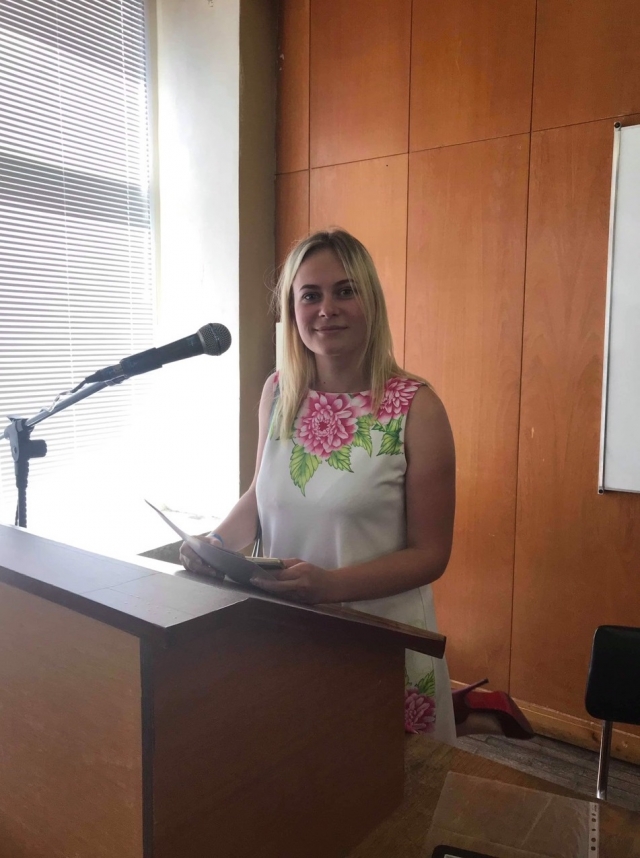 У ІІ етапі Всеукраїнського конкурсу наукових робіт зі спеціальності «Управління проектами і програмами» робота Ігнатенко Іванни на тему «Управління інноваційними проектами: інноваційний проект чи інноваційний продукт» нагороджена Дипломом ІІІ ступеня.
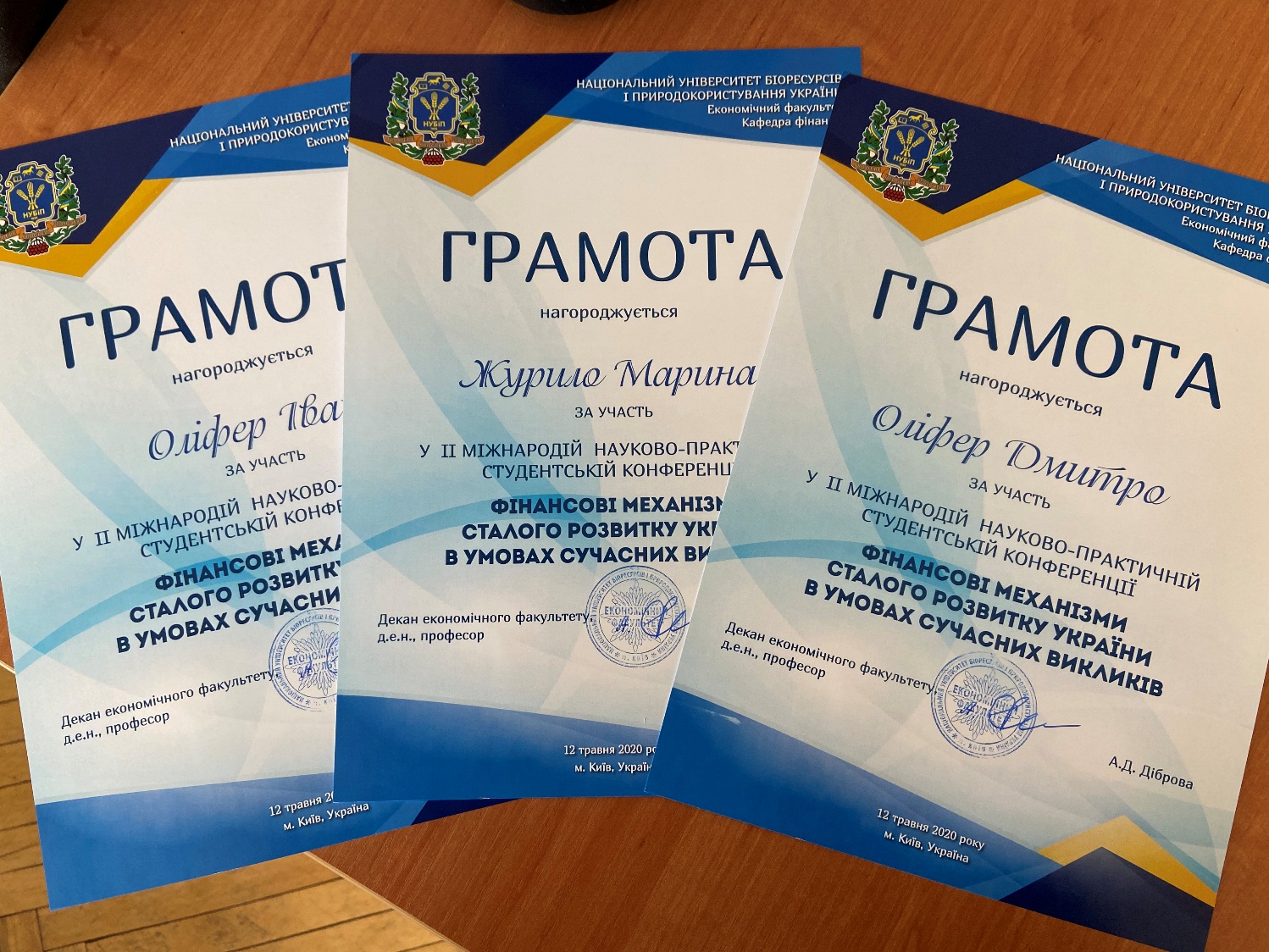 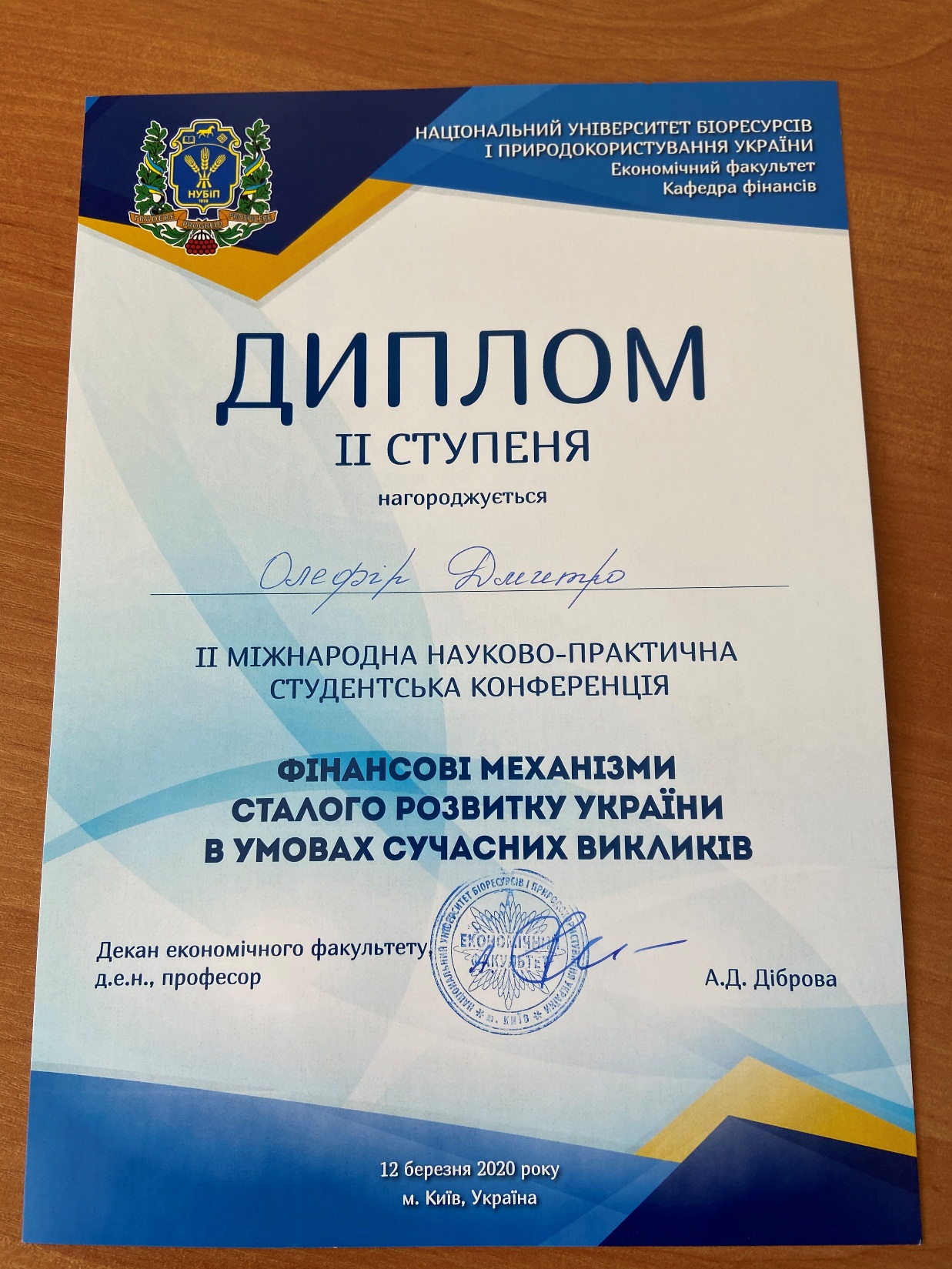 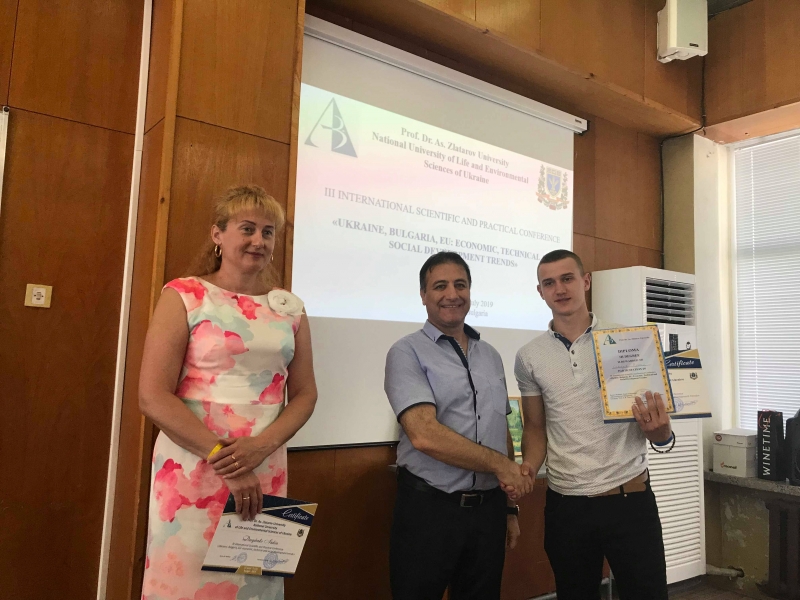 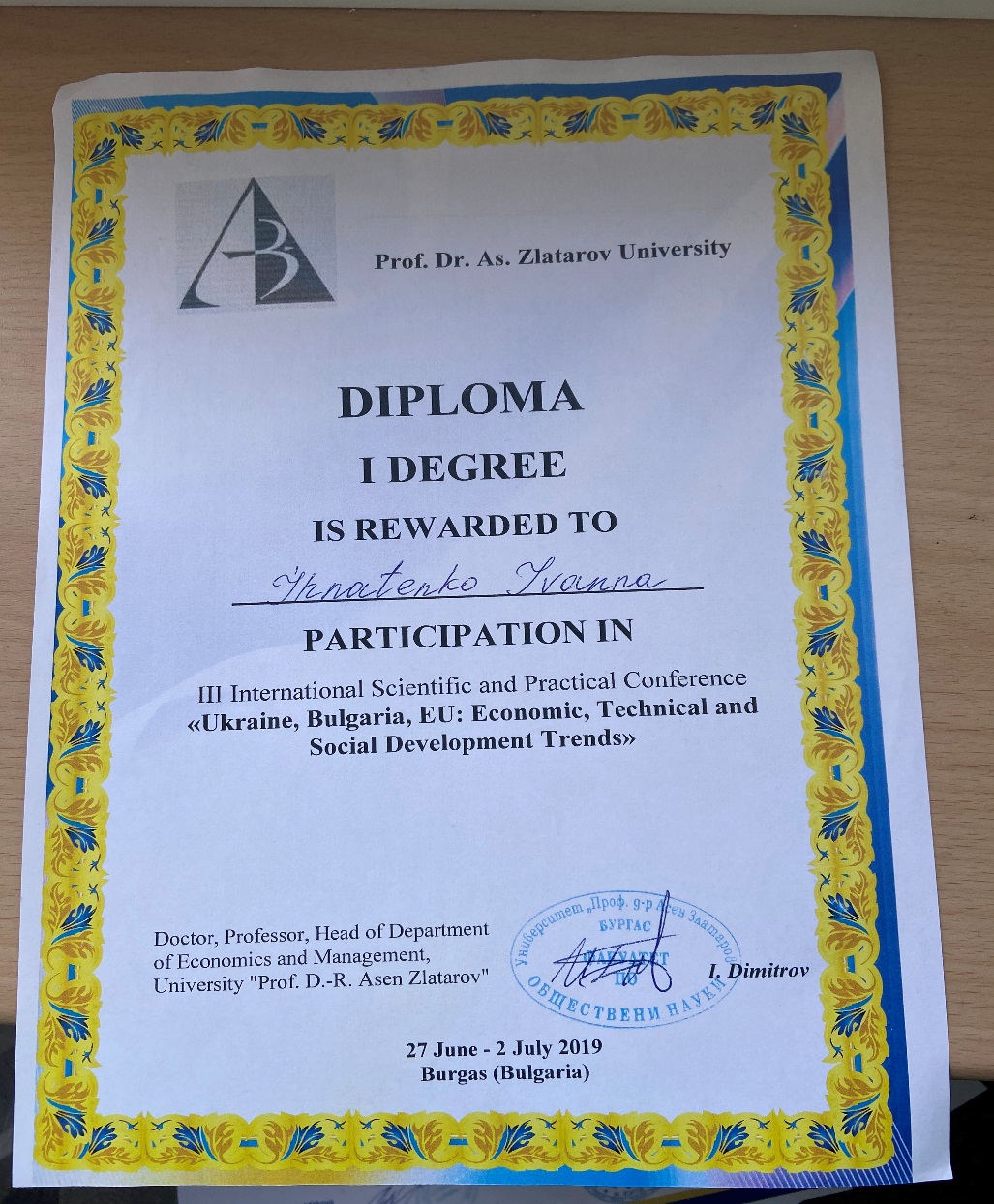 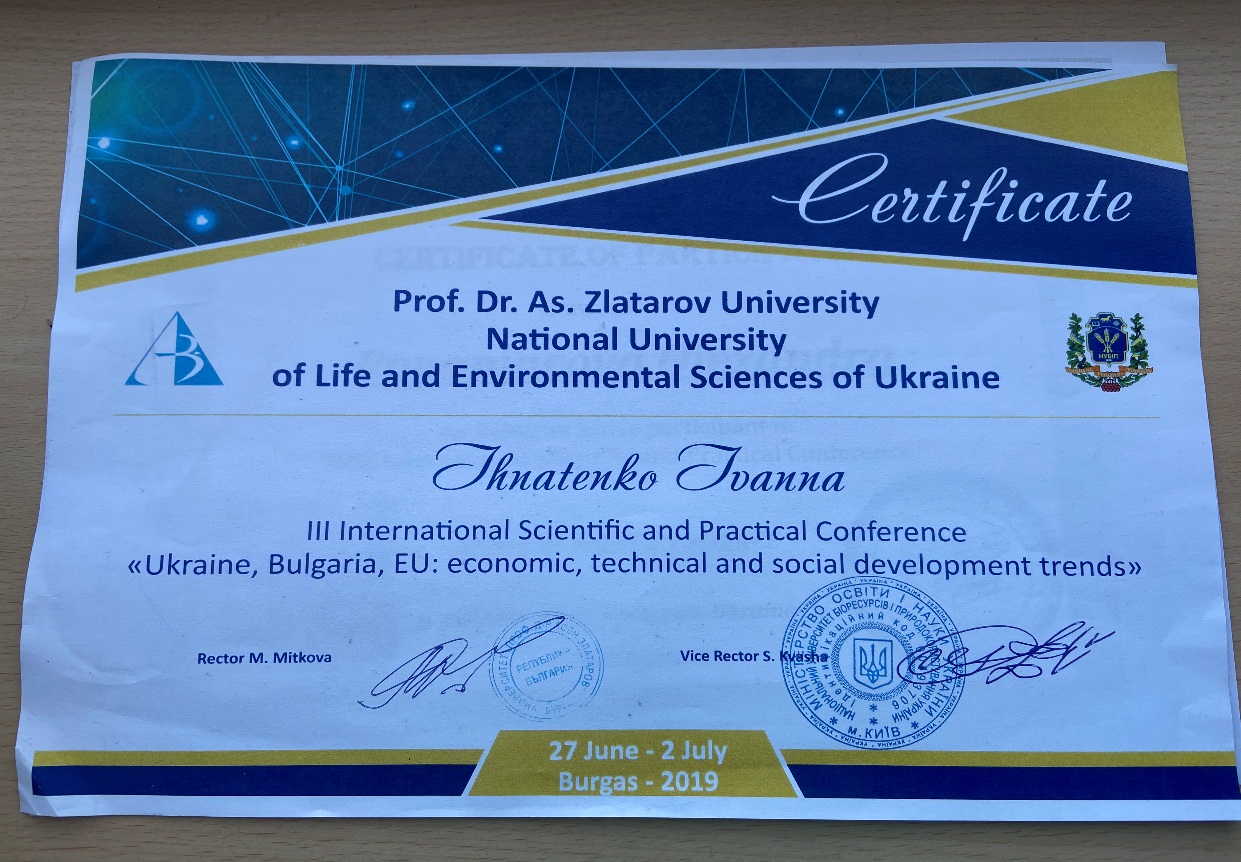 План роботи наукового гуртка «Клуб фінансового аналітика» на 2020-2021н.р.
Участь студентів-гуртківців у всеукраїнських олімпіадах.
Зустрічі з науковцями та представниками бізнесу.
Участь у всеукраїнських та міжнародних науково-практичних конференціях.
Організація  наукових дискусій, семінарів та круглих столів.
Підготовка студентів до участі у конкурсі наукових робіт.
Організація виїзних засідань членів гуртка на підприємства, зустріч з успішними фінансистами.
Підготовка до публікацій наукових фахових статей з проблемних питань теорії та практики фінансів.
Залучення студентів до грантової діяльності всеукраїнського та міжнародних рівнів, міжнародного стажування.
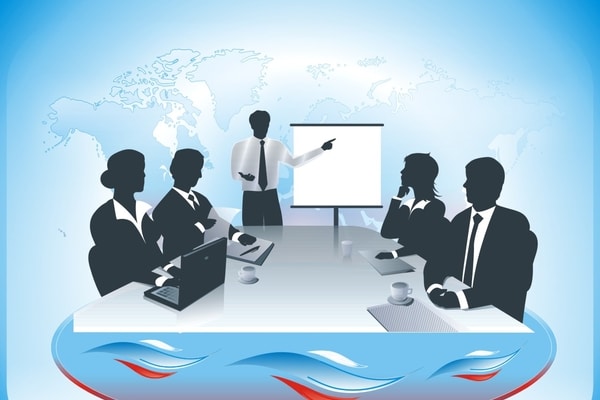 ПРИЄДНУЙТЕСЬ ДО СПІВПРАЦІ З НАМИ !!!